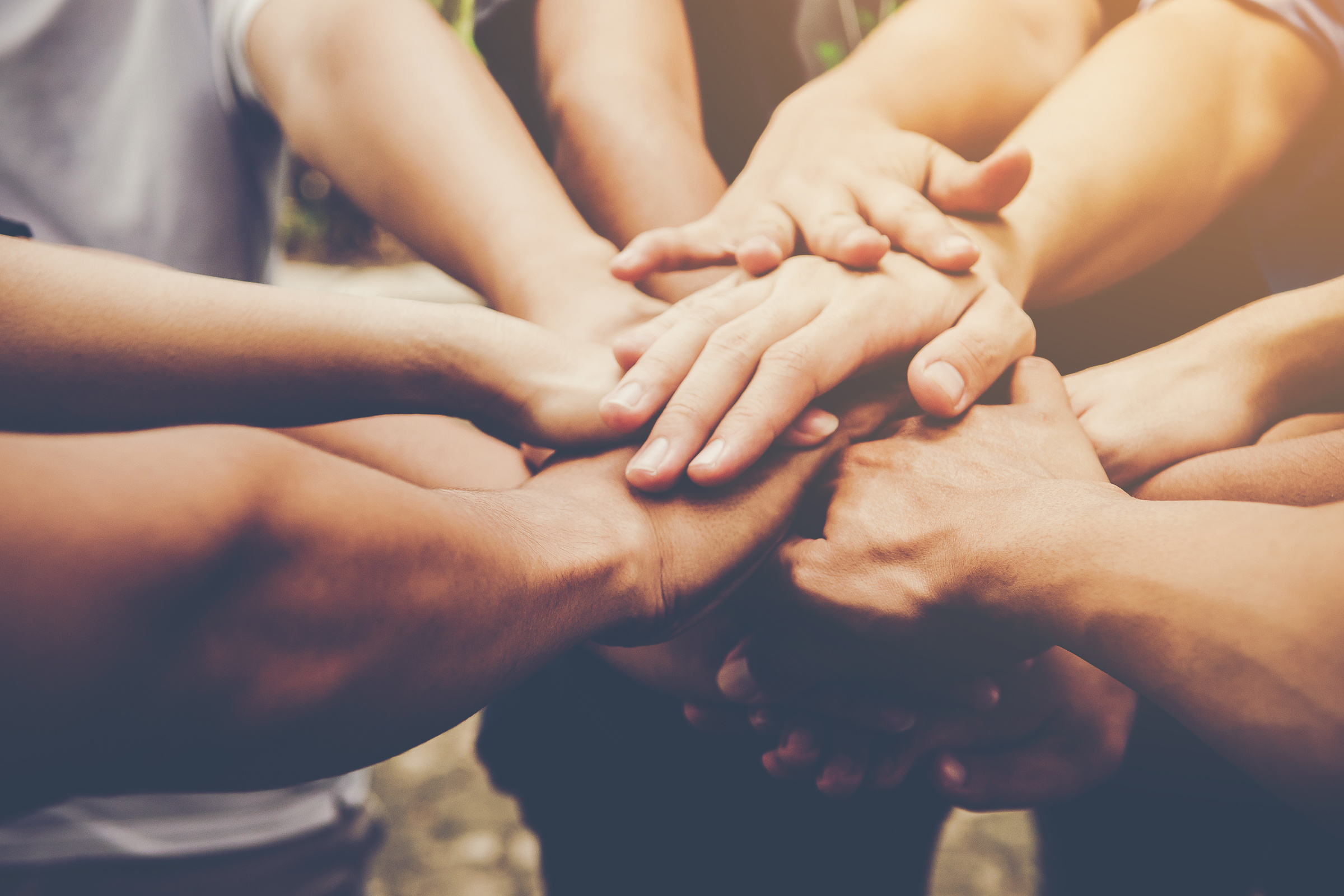 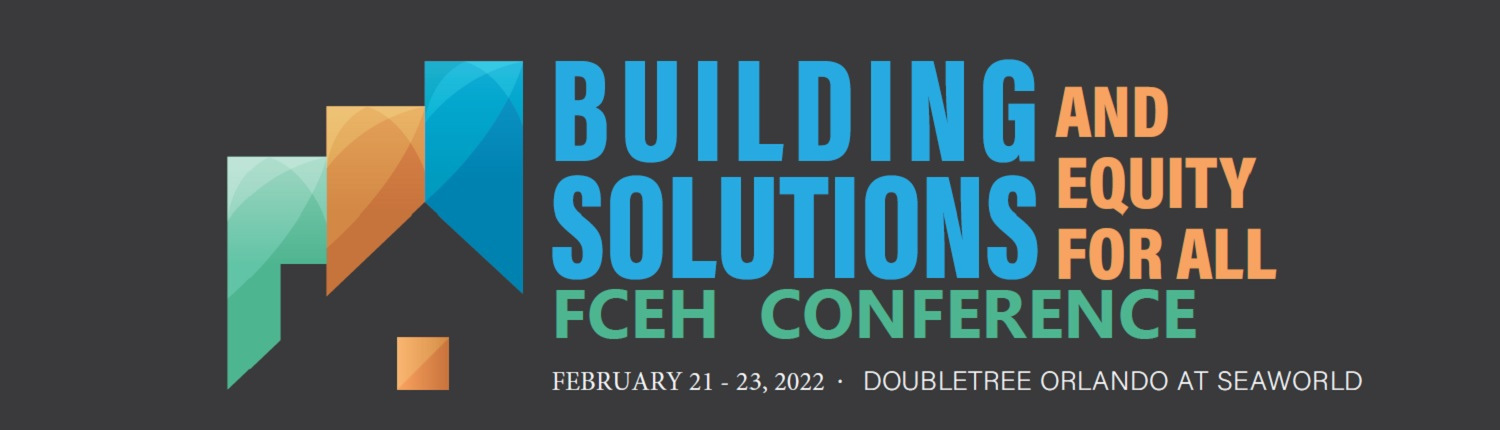 HMIS Data Quality:  Telling the Right Story
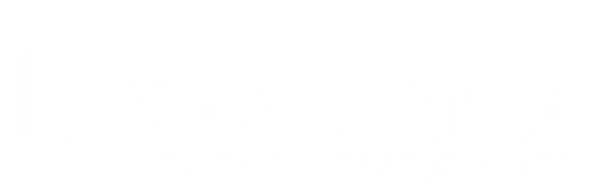 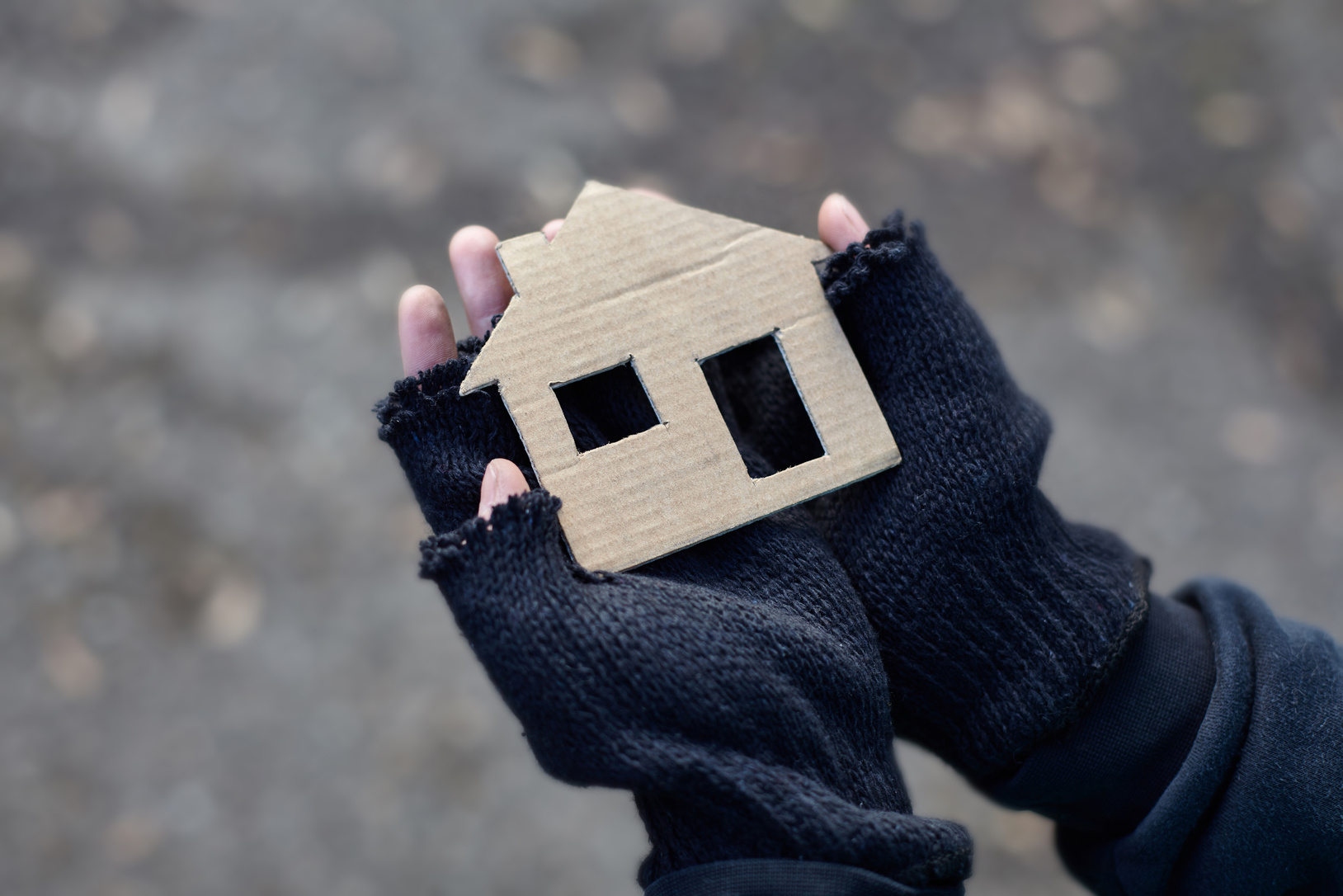 PRESENTERS
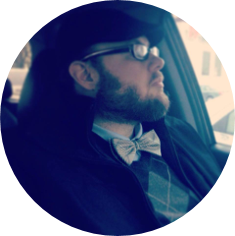 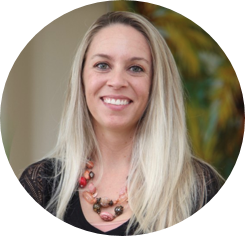 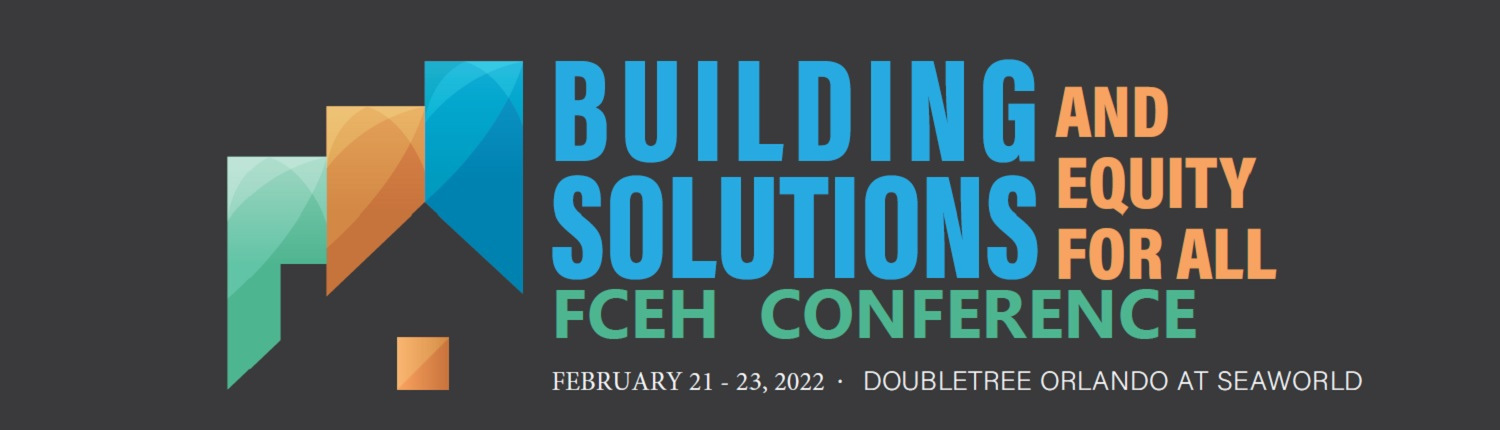 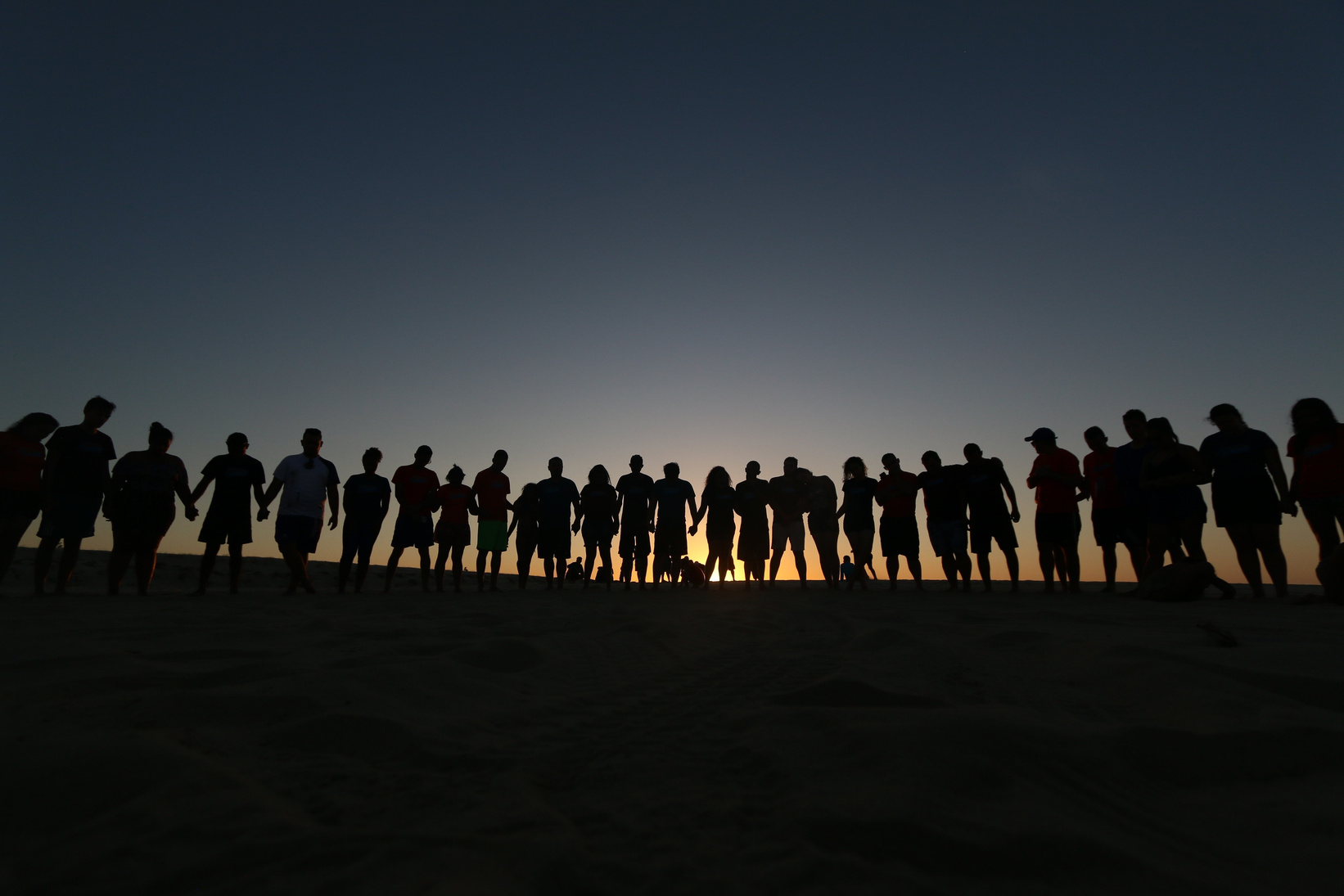 Brittany Coronado
Owner
Informed By Data LLC
Gaither Stephens
CEO
Gaither Dynamic
CoC and ED Collaboration Case Studies:
Data Quality Basics
HMIS Administrator Tips & Tricks
Understand the Value of your HMIS Administrator
Questions and Answers
Resources
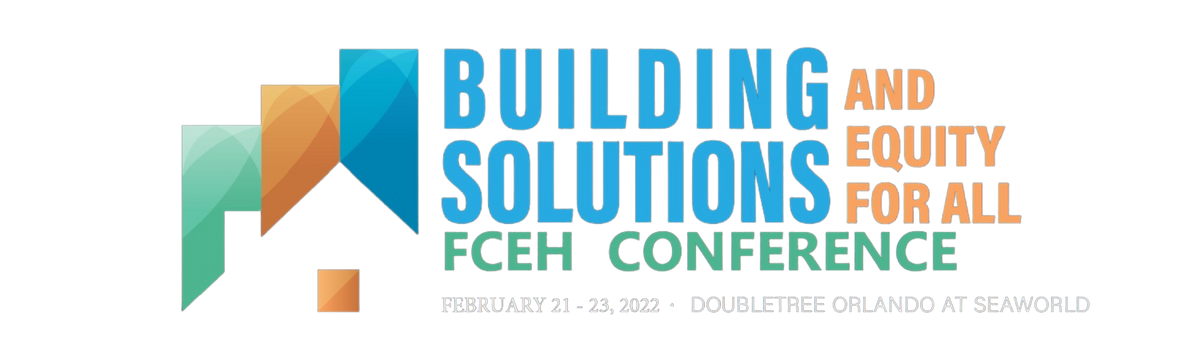 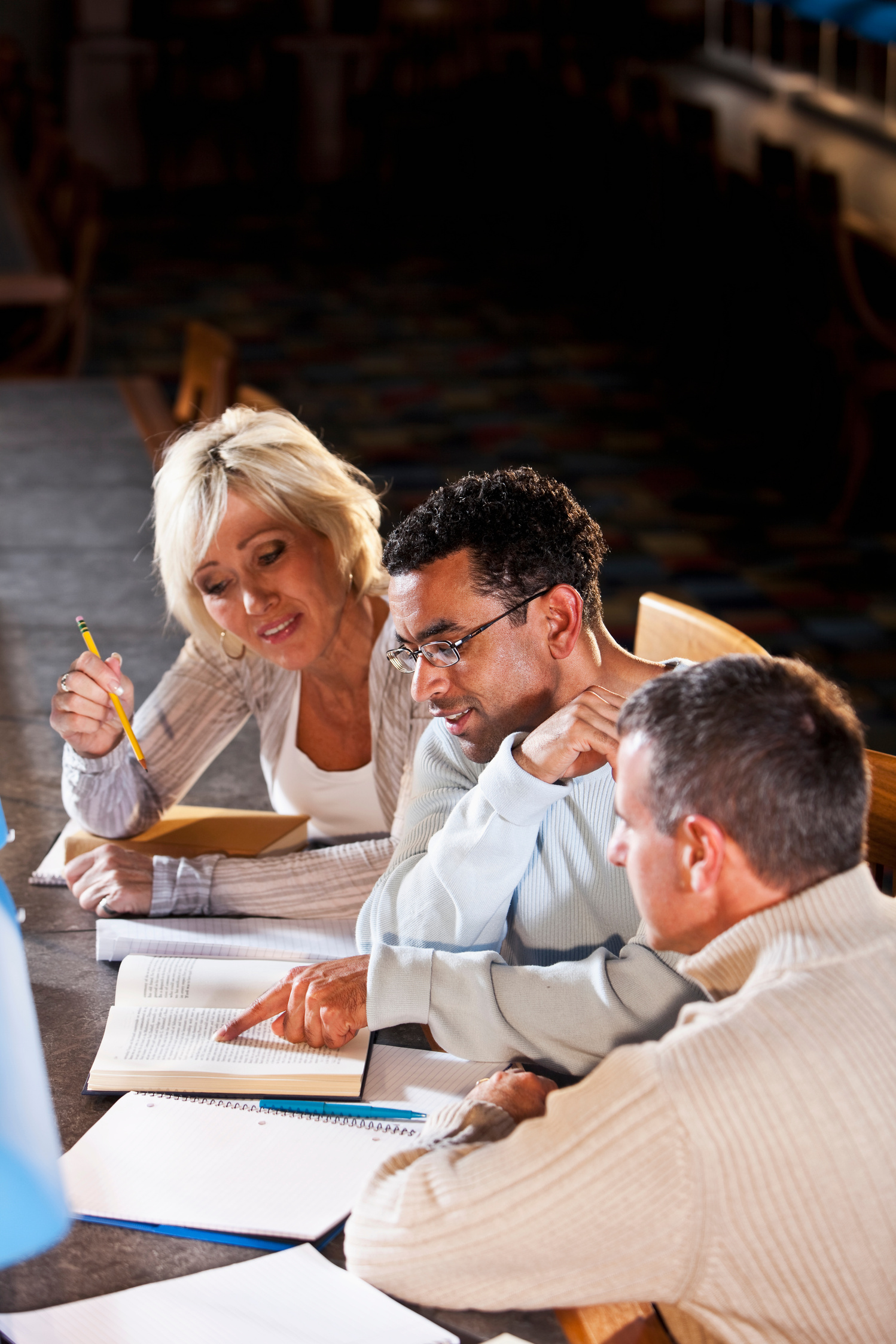 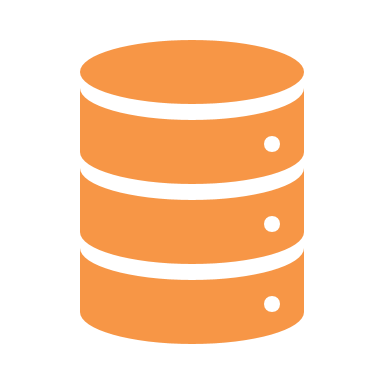 Data Quality Basics
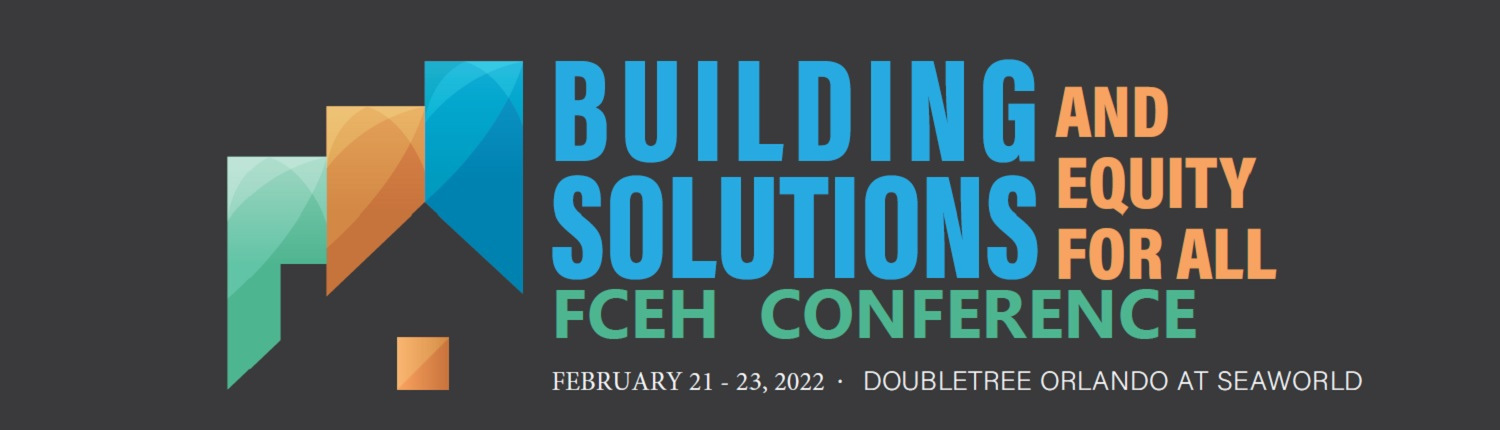 Definitions:
Data: facts and statistics collected together for reference or analysis.
Data is the plural form of the Latin word datum. Datum means “a fact”.
Information: facts provided or learned about something or someone.
In other words, information is the content placed withing the HMIS database. By applying contextual analysis, this data becomes information. Data without information has no meaning. 
Quality: the standard of something as measured against other things of a similar kind; the degree of excellence of something.
In other words, data quality measures how well suited a data set is to sever its specific purpose. Measures of data quality are based on data quality characteristics such as accuracy, completeness, consistency, validity, uniqueness, and timeliness.
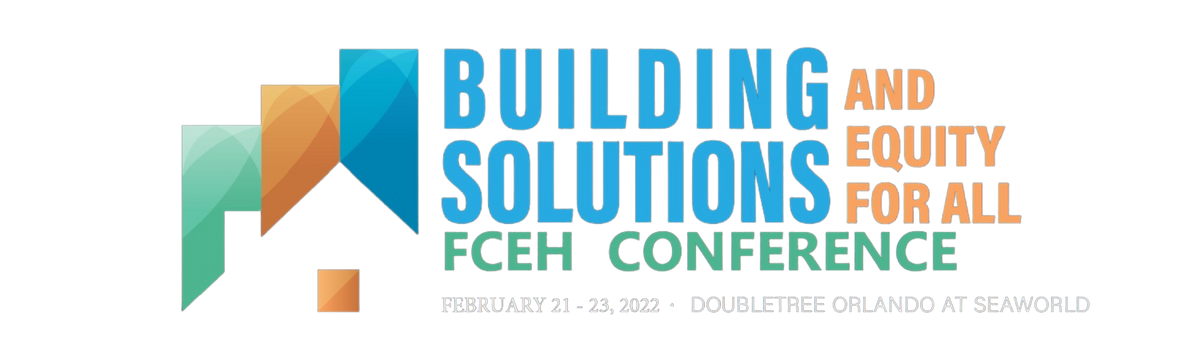 [Speaker Notes: Brittany]
What is Data Quality?
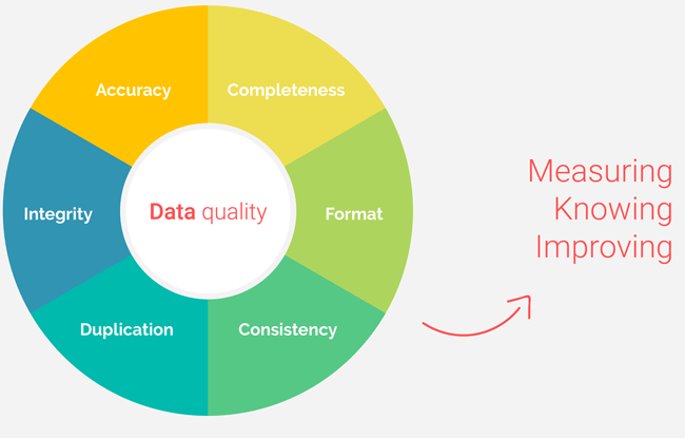 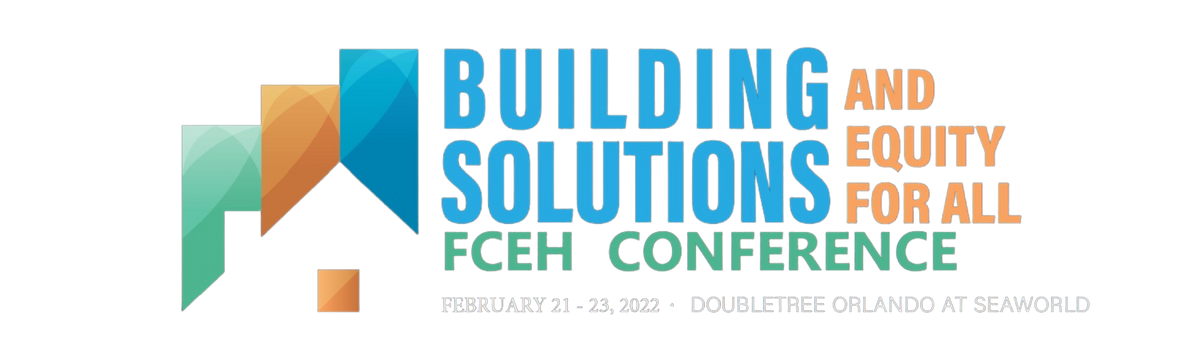 Source: https://www.passionned.com/bi/data-quality/
[Speaker Notes: Gaither]
What is Data Quality?   -Explained
Completeness: has all the data been entered completely? Your process will also benefit from this and run more smoothly.
Accuracy: consider, for example, income, old addresses or spelling errors in names and addresses. Information may be complete, but is it correct? 
Format: does the data comply with rule? Consider the formatting of phone numbers or social security numbers.
Consistency: when recording someone's length of time homeless, do you always use the same definition or ask the same way? 
Duplication: customers often appear multiple time in files. Often, the information in various records are different. 
Integrity: you can clean data to make it more accurate, don’t cherry pick or change it to make it look better.
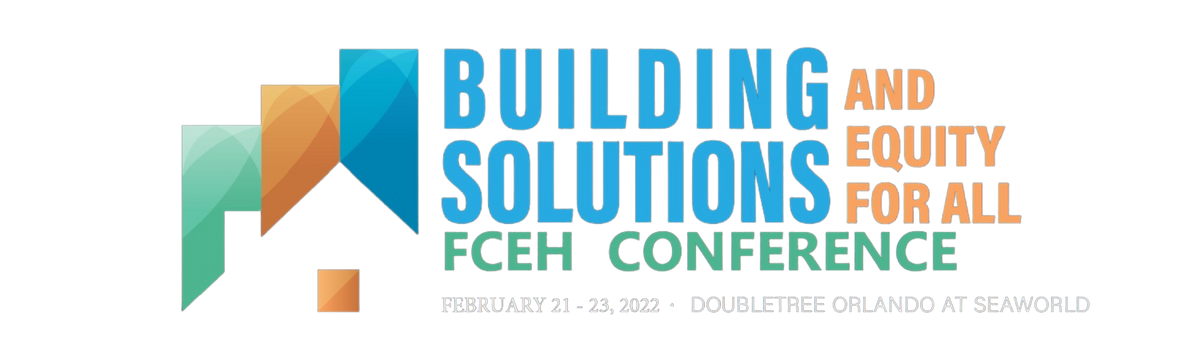 [Speaker Notes: Gaither]
Data Quality Challenges:
CoC’s Operate Independently: some CoC’s have single county implementations and others have multi could implementations. Currently, Florida has 27 unique CoC’s that interpret rules and guidelines differently. This places a challenge on the accuracy of statewide data and national data. 
HUD Inconsistencies: typically, HUD publishes new ‘data standards’ around October of each year. This changes definitions of questions meaning old data should be interpreted differently. Ex: The point in time established a manual back in 2014 where PIT data drastically dropped nation wide due to more standardization.  
HMIS Admin Understanding: HMIS Administrators are required to comprehend ALL different program types (SSVF, HUD-VASH, ESG, etc.). Each funding stream has different requirement and sometimes different data elements and projects that need to be collect and reported differently.
Vendor Flexibility or Custom Reporting Capability: not every HMIS administrator is a coder or a website builder. Some reports call for information that is not easily gathered from the current data “canned reporting” such as the Annual Performance Report (APR)
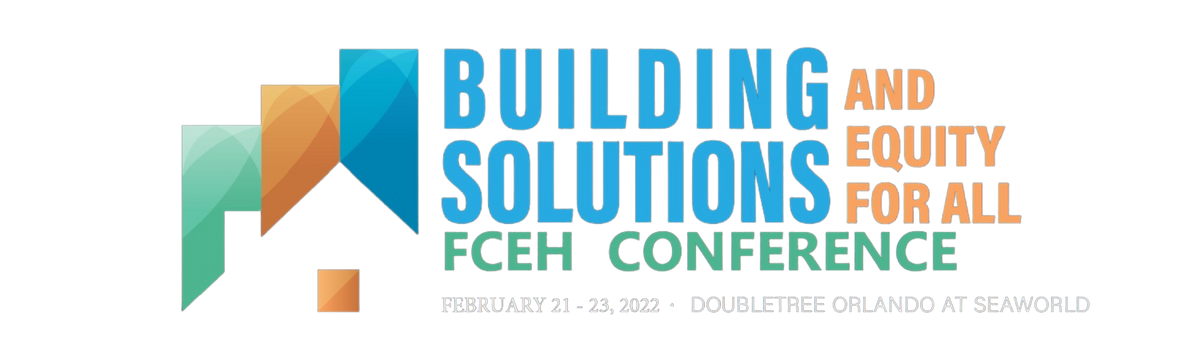 [Speaker Notes: Brittany]
Why Does Data Quality Matter?
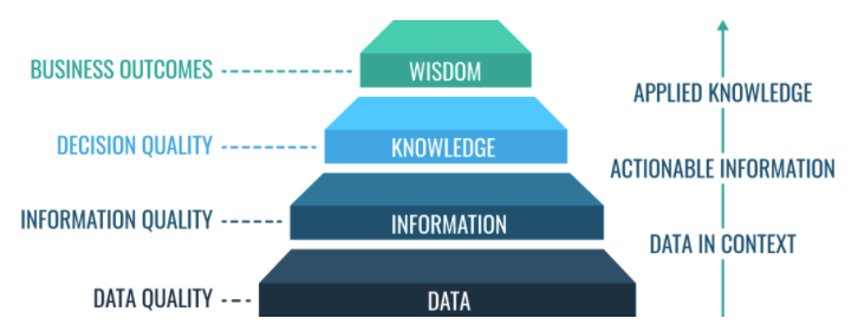 Source: Data Quality - What, Why, How, 10 Best Practices & More - Enterprise Master Data Management • Profisee
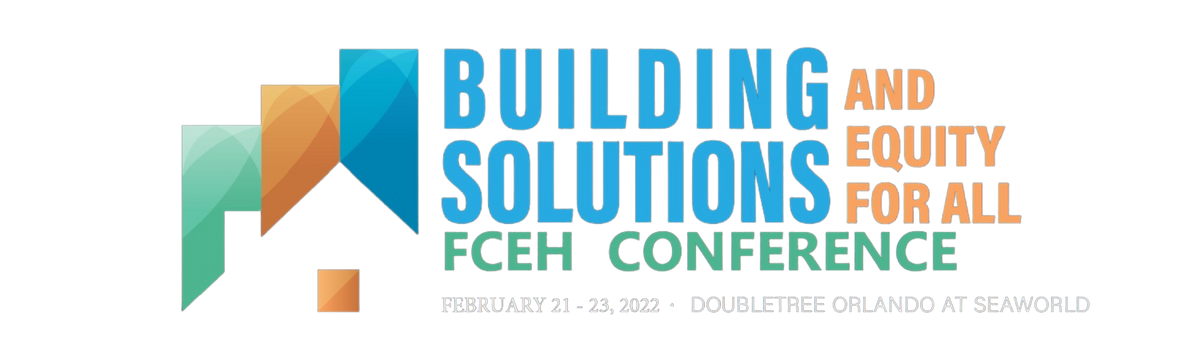 [Speaker Notes: Brittany]
Why Does Data Quality Matter?
Poor Data Quality: has a cumulative effect that can cascade through your system affecting reports, making jobs more difficult, and ultimately hurting clients. 
Good Data Quality: important for system wide reporting like System Performance Measures and the Longitudinal Systems Analysis (LSA). This leads to more accurate analysis and allows organizations and their stakeholders to make more informed decisions.
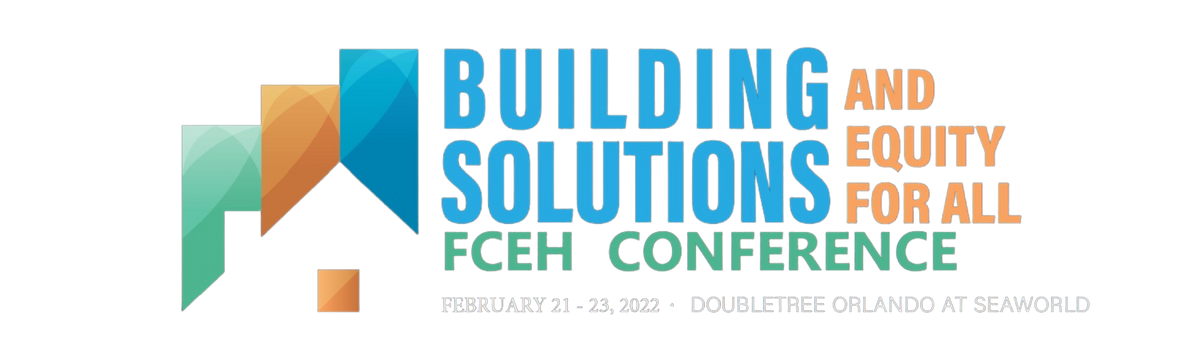 [Speaker Notes: Gaither]
What are Some Solutions for Data Quality?
Data Literacy: 
All HMIS Administrators, End Users and Community Stakeholders must be data literate.
Recognize the usefulness, interrogate the reliability, discover meaning, make decisions, and communicate findings. All should be done in an ethical manner.  
Data Quality 3 Offenders: 
People, process and technology
Implement Tools:
Tools and training are part of the solution. Providing real-time guidance, cheat sheets, one-sheets, and frequent trainings can help improve overall data quality. 
Conduct Data Quality Gaps Analysis:
Generate reports to show “current state” and determine desired “future state” 
Develop “Business Rules”
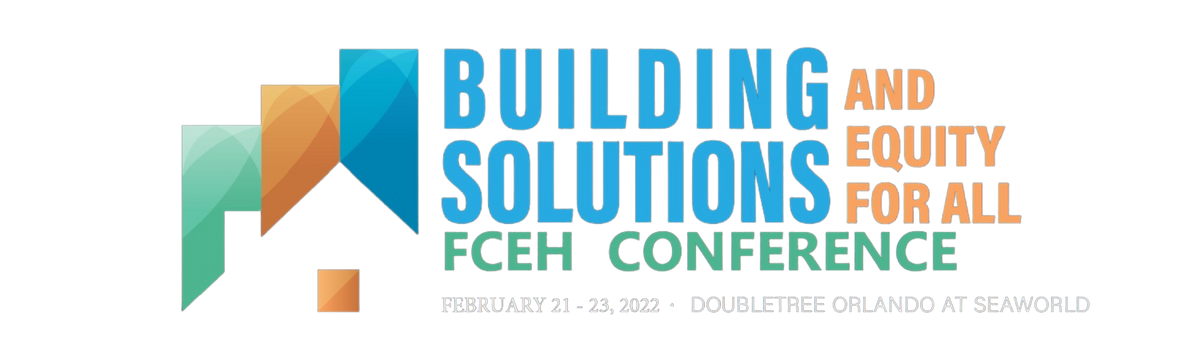 [Speaker Notes: Brittany]
Develop Business Rules for HMIS:
Shelter Capacity Rule: 
Emergency Shelter A has 100 beds, reports should not exceed bed capacity. 
If bed capacity report indicates 224 beds used, reach out to shelter (possible overflow or data entry error)
Project Intended Purpose Rule: 
If a project is to serve veteran households, then 100% of head of household should be a veteran.
If report generates non-veteran head of household members, check to ensure there is a qualifying veteran member. 
Project Eligibility Rule:
ESG Street Outreach serves unsheltered homeless, 100% of adults served should indicate “residence prior to entry (where did you sleep last night)”: place not meant for habitation.
If report states differently, investigate the information.
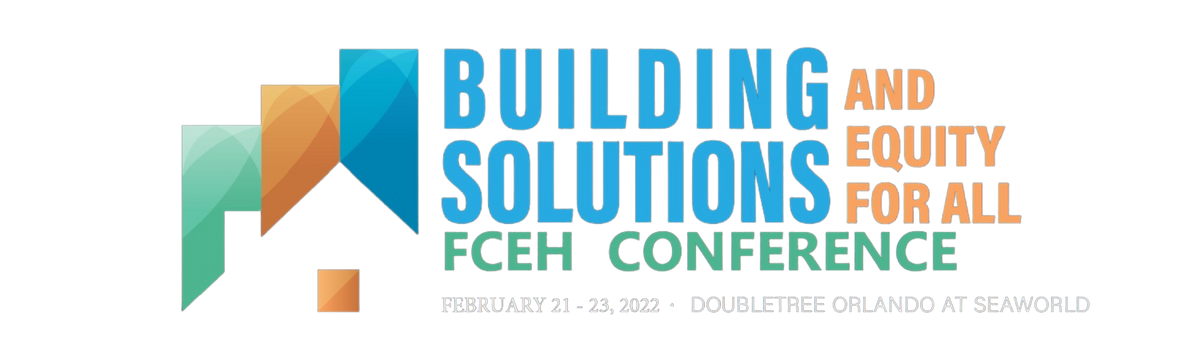 [Speaker Notes: Brittany]
More HMIS Business Rules:
Housing Move-In Date Rule (HMID): 
A move-in date must occur on or after the client’s enrollment date. 
The date must also occur between the enrollment date and exit date. 
Multiple Project Rule: 
Client’s can be in two projects at the same time, with overlapping dates.
Client’s can not be in two contradicting programs simultaneously (street outreach and emergency shelter).
Date of Service Rule:
Services provided by projects must occur within the start and end date of the program enrollment. 
Project Exit Rule Related to Contacts:
For street outreach, if clients do not communicate with a case worker in 90 days, they should exit the program. (contacts is now defined as current living situation)
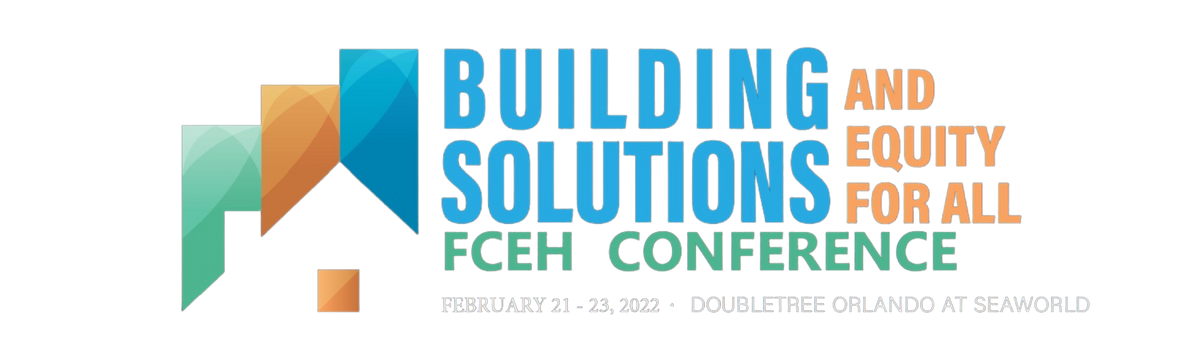 [Speaker Notes: Gaither]
Data Quality Grading:
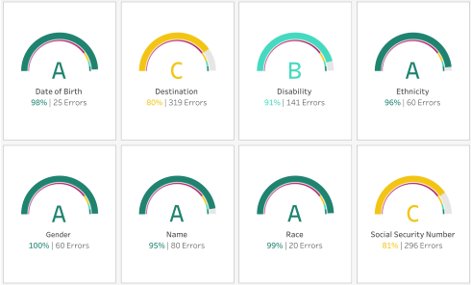 Letter grades are simpler to understand 
Letter grades convey a universal message
Easier to digest than percentages
Recommended Grading Scale:
A >= 95%
B >= 90%
C >= 85%
F < 85%
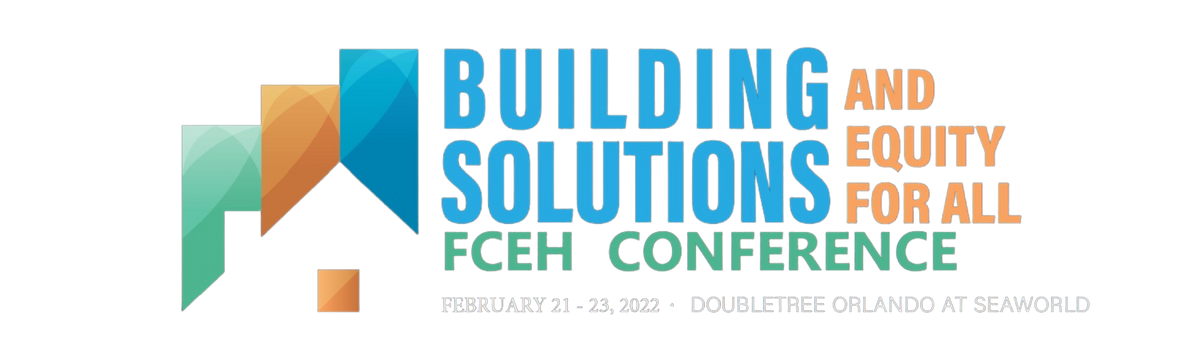 [Speaker Notes: Gaither]
Visualize Data Over Time:
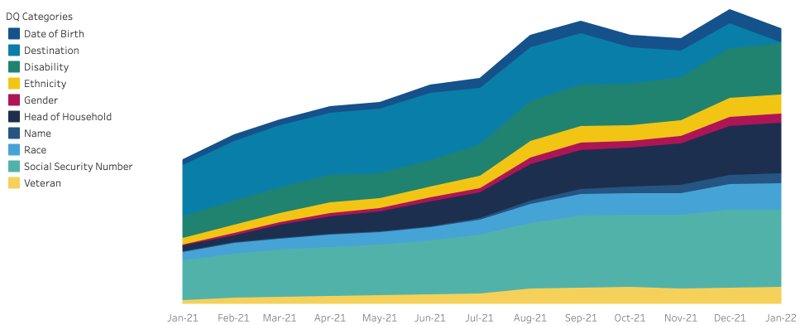 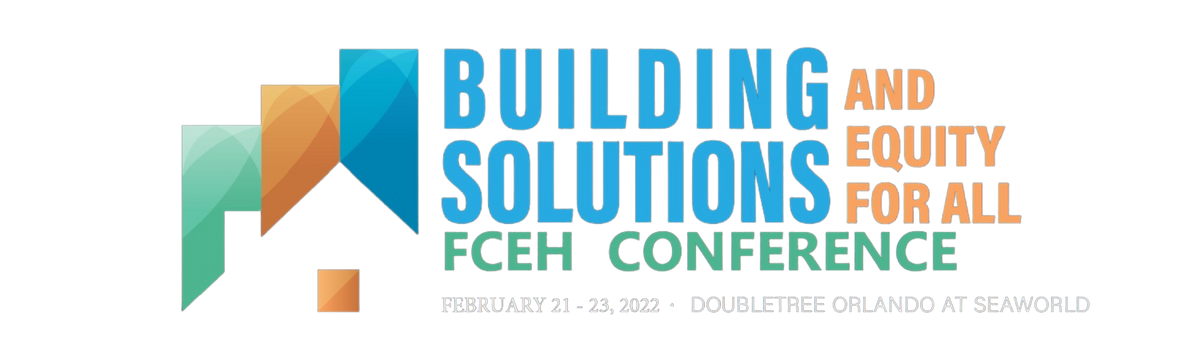 [Speaker Notes: Gaither]
Contextualize Data Entry Assistance:
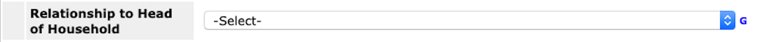 V.S.
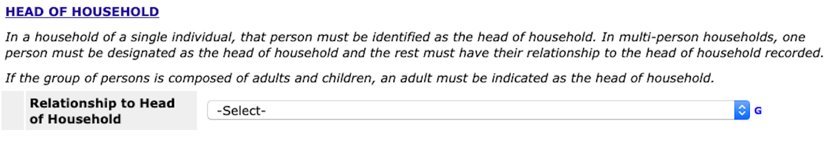 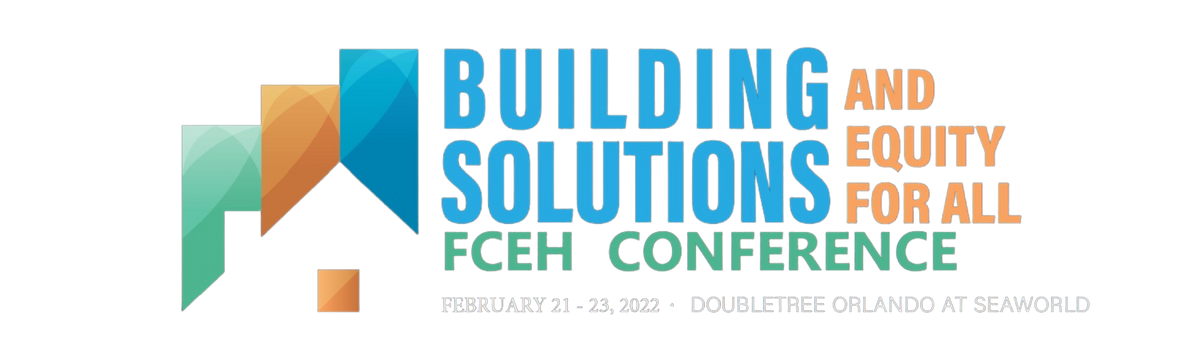 [Speaker Notes: Gaither]
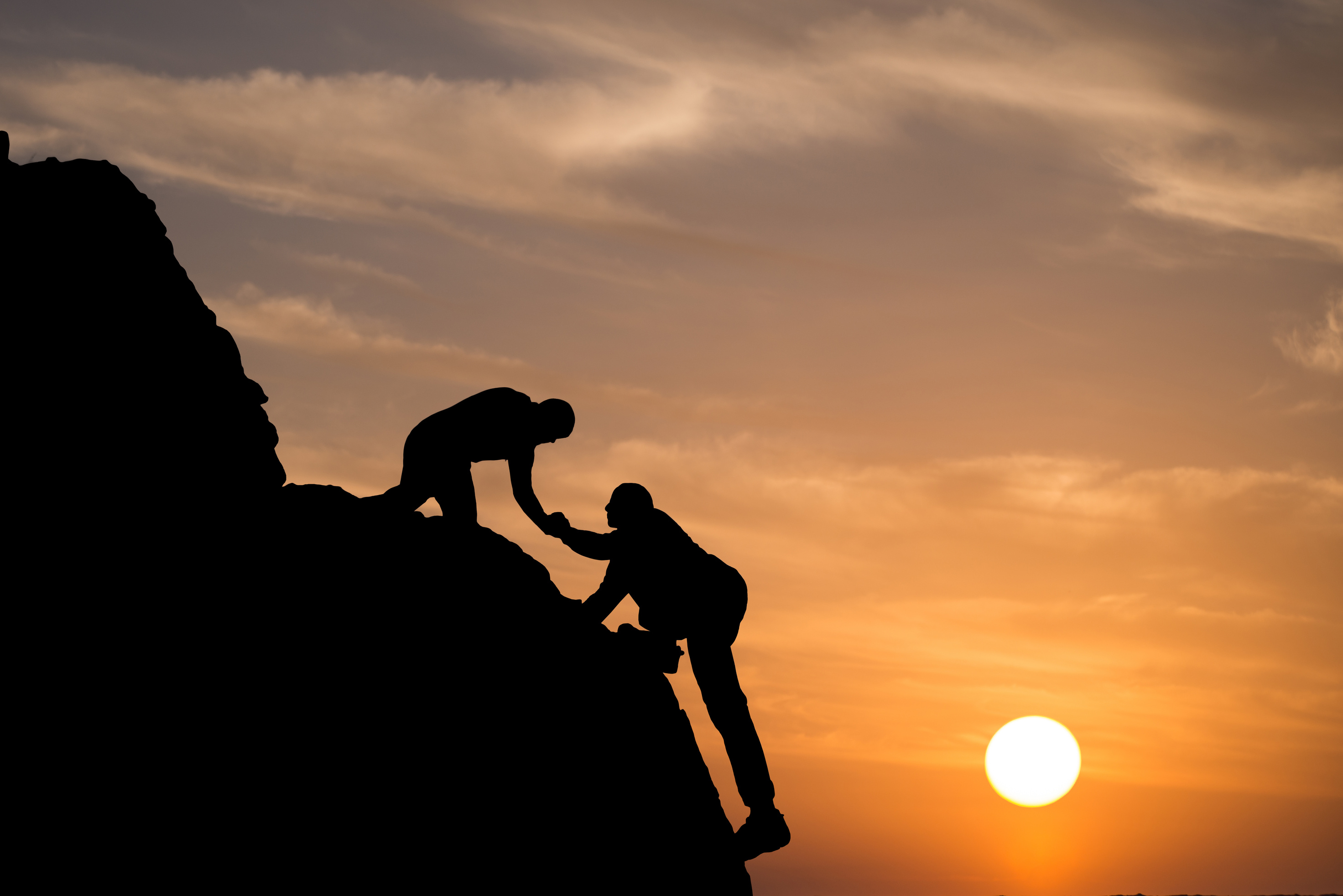 Real Life Stories
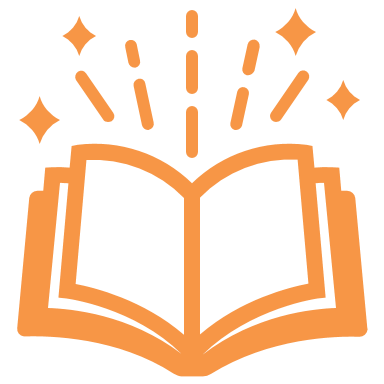 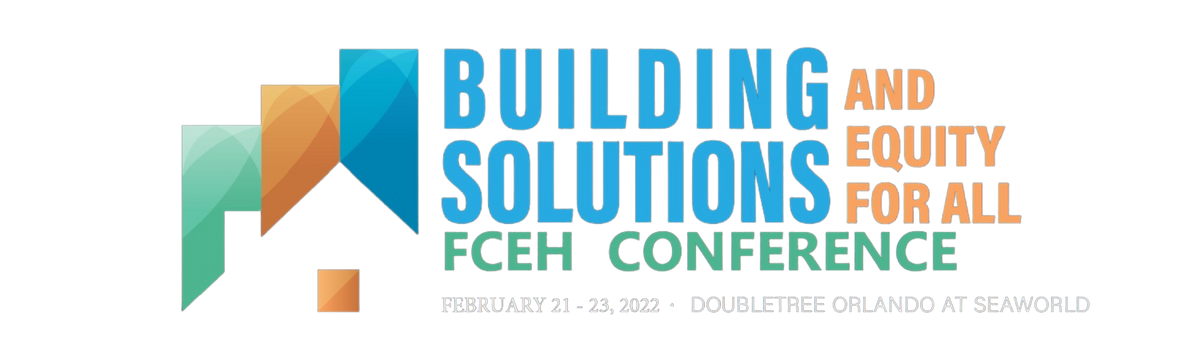 [Speaker Notes: Brittany: Accuracy, Integrity, Completeness: as a case manager for HPRP, homeless prevention and rapid re-housing I received the cases from the previous case worker and had to complete data entry on a client that I never talked to. When doing so, I noticed the “Non-cash benefit” Food stamp question was blank. I tried to review case notes and couldn’t find any detail that indicated “yes/no”. When I asked my boss, I was informed, “they are a mother with 4 kids, they more than likely have food stamps, mark yes.” I realized this wasn’t the right thing to do so I called the client and asked. It turned out at the point of entry they did not have food stamps and later acquired food stamps. 
Gaither:
Does anyone else have stories they’ve encountered or have questions on how to deal with any of these areas?]
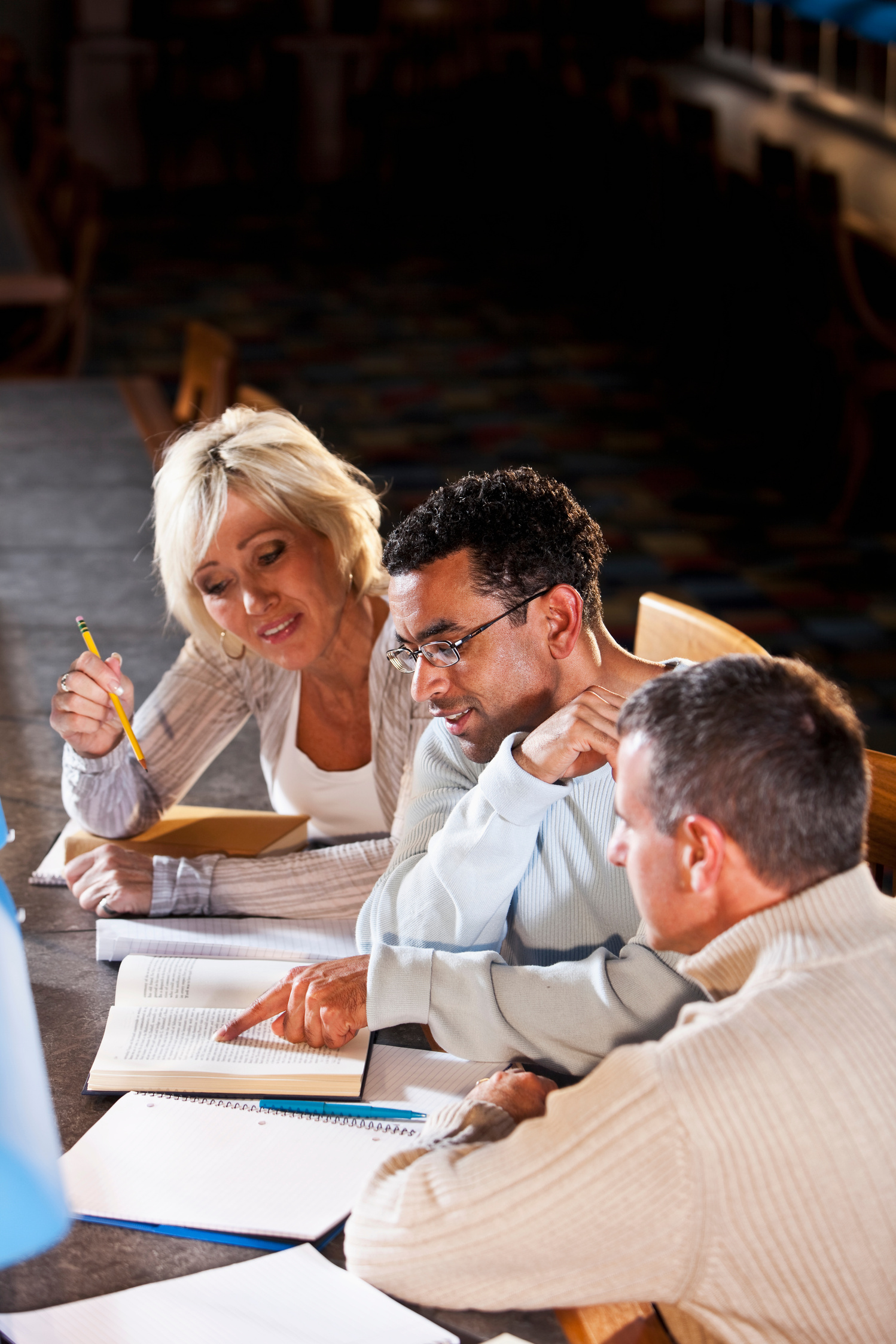 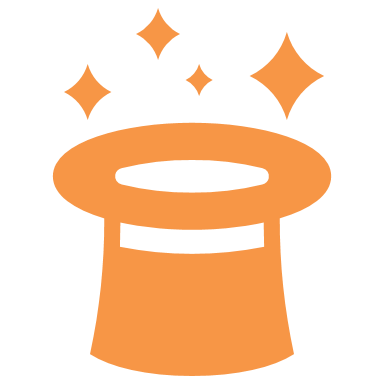 HMIS Administrator 
Tips & Tricks
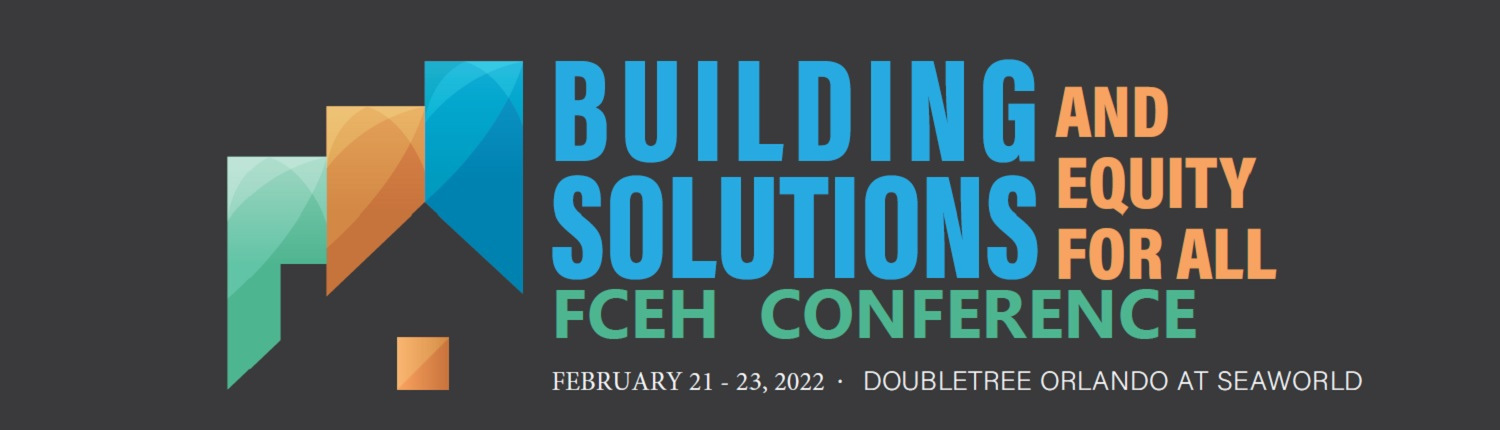 Housing Inventory Count (HIC) Data Quality:
What is the HIC: 
The Housing Inventory Count (HIC) counts the number of beds and units dedicated to serving people who are experiencing homelessness. On the night of the count, you are able to determine the rate of utilization based on the "year-round" beds that are dedicated to the population. 
Determine Allowable Beds: 
Establish what beds should be counted and make sure data is available to fill out the HIC. 
HIC reports produced by HMIS:
Recording the Housing Move-In Date (HMIDs) before entry into RRH program or after the exit date may cause people not to appear on the HIC report.
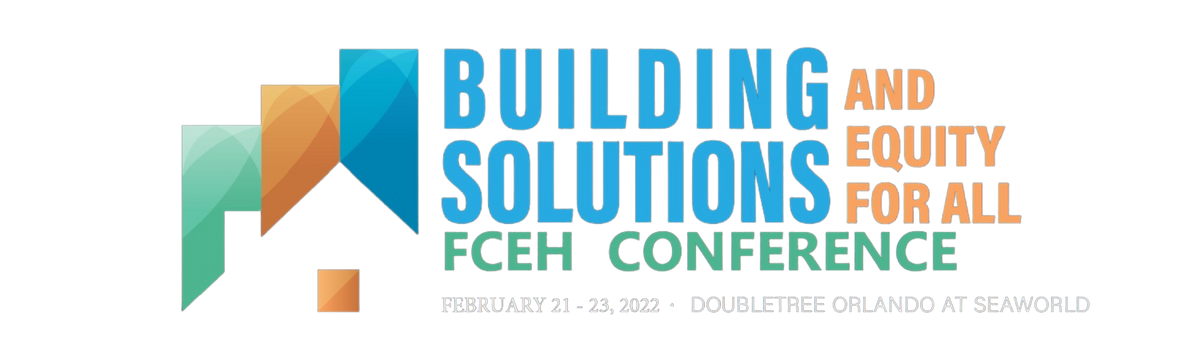 [Speaker Notes: Gaither]
Point in Time Data Quality (PIT) TIPS:
Standardize the Survey HUD Required Data: 
Adding additional questions causes survey fatigue. 
If you ask additional questions, do so at the END of the survey AFTER asking all the HUD required questions. 
User Friendly Questions for Those Conducting Surveys: 
You can, however, edit the questions for surveyor’s ease of conversation. It’s important that when doing this the meaning of the questions doesn’t change. 
Technology Based Survey’s:
If possible, utilize technology when conducting the PIT, this minimizes duplicative error and ease of counting.
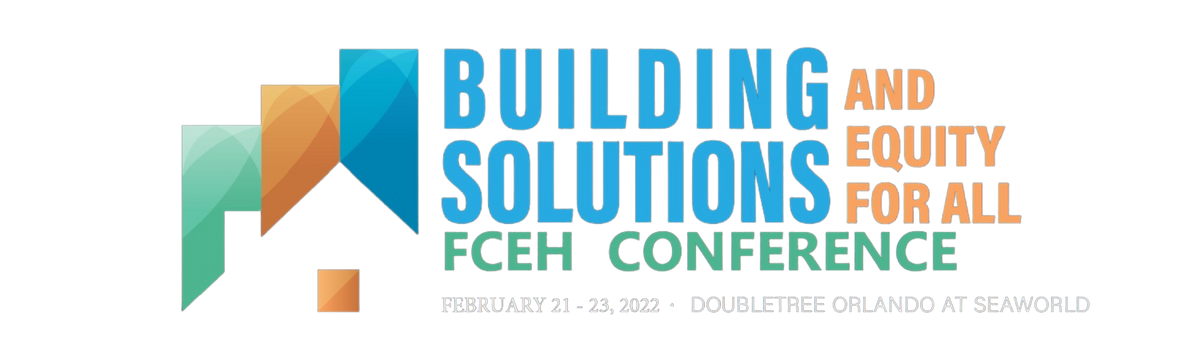 [Speaker Notes: Gaither]
Point in Time Data Quality (PIT) TIPS:
Additional Sections to Include: 
Notes Section: This allows for additional information that can help cypher information that doesn’t make sense. 
Record location and time, even if it’s generic. 
Provide Adequate Training: 
Ensure that PIT volunteer training has a sensitivity component.
Have each volunteer practice giving the survey at least once before conducting interview in the fields.
Conduct the PIT in the smallest window of time possible to minimize the possibility of county people multiple times.
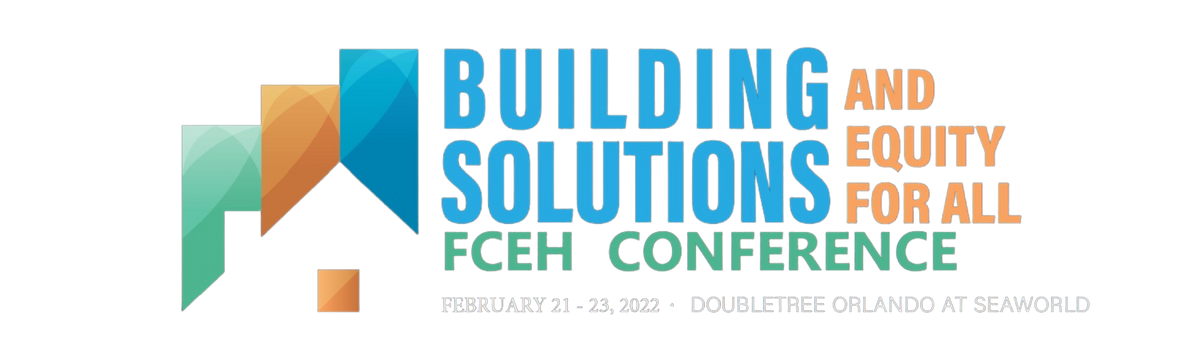 [Speaker Notes: Gaither]
System Performance Measure Data Quality TIPS:
Accuracy of Information Affects Measures
Artificially inflating permanent housing placement can increase returns to homelessness. 
Review your Average and Median Numbers
Large discrepancies between the median length of time and the average length of time means there are probably some outliers in the data.
Run Reports Often
Running your reports frequently, (monthly or quarterly), don't want until HUD and the State ask for them.
Make Corrections for Client Level Data
Exit street outreach clients with no service or contact in 90 days.
Record income changes (minor increases count), if someone receives federal income like SSDI, they typically see an annual increase.
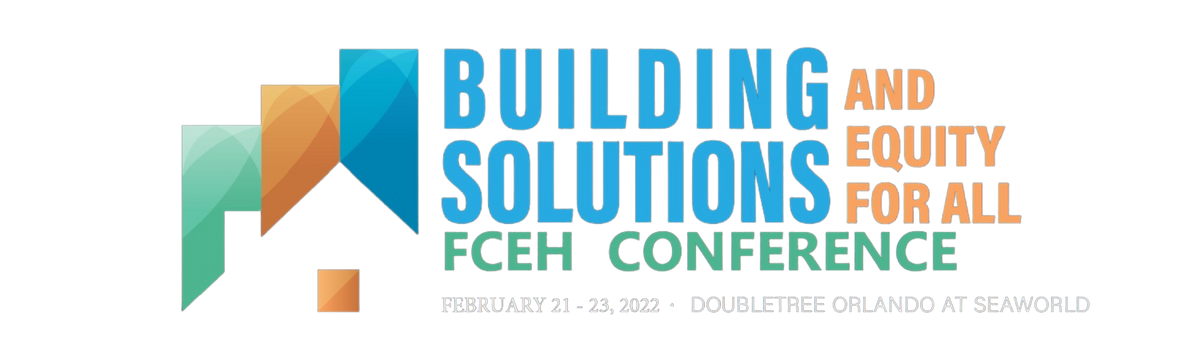 [Speaker Notes: Brittany]
Longitudinal Systems Analysis (LSA) Data Quality TIPS:
HUD CSV Files: 
Look for blanks
Client Level Data Quality:
Make sure each household has 1 and only 1 head of household. 
Project Level Data Quality: 
Ensure your programs are created correctly.
HUD and Vendors tie a lot of reporting to the actual build of the programs in your database.
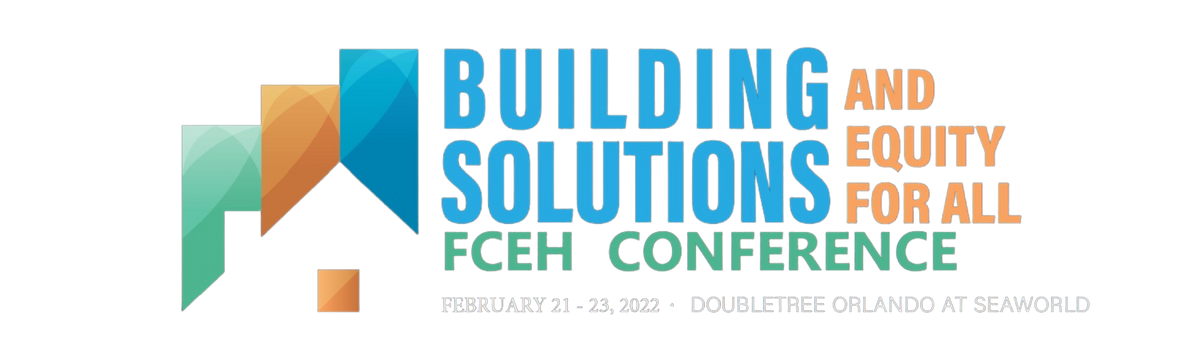 [Speaker Notes: Gaither]
Data Quality Pyramid:
Hidden Data Problems
Report Specific Data
Logically Broken Data
Universal Data Elements
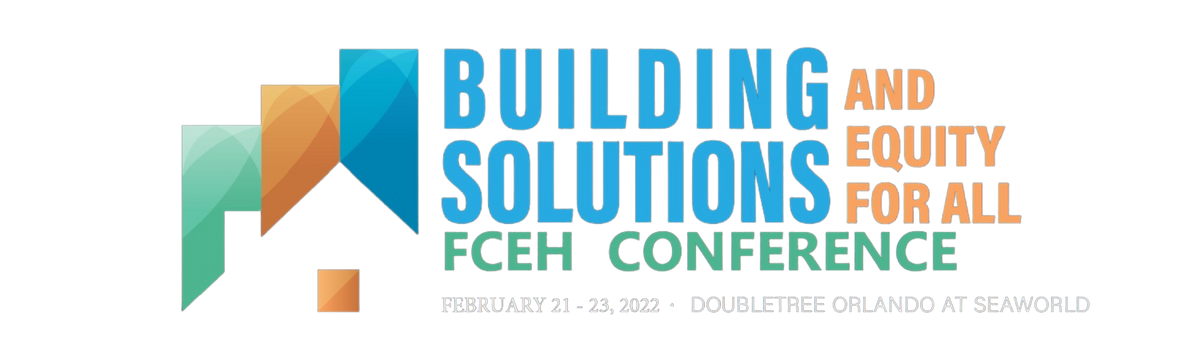 [Speaker Notes: Gaither]
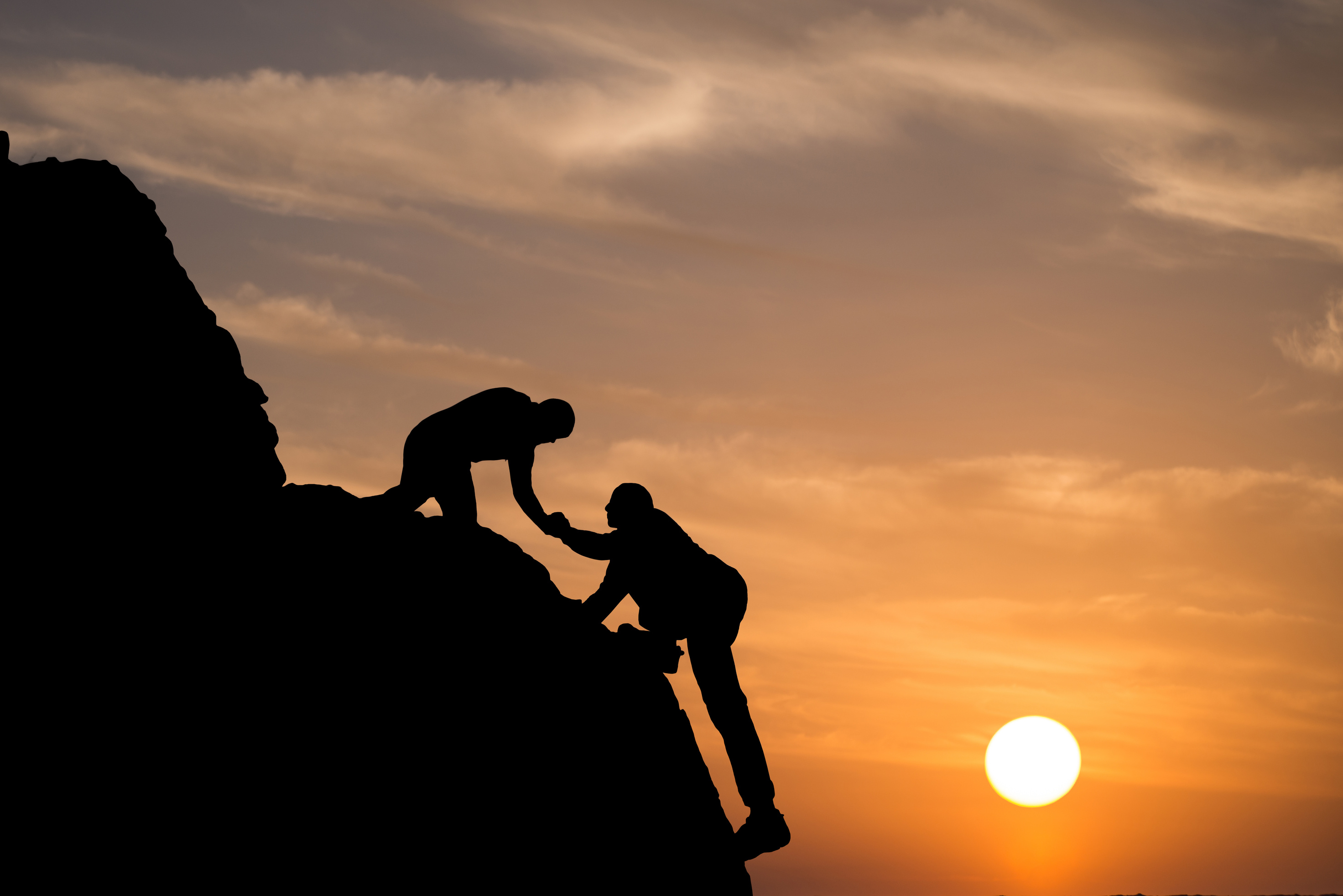 Real Life Stories
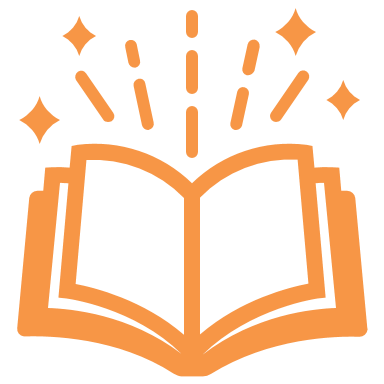 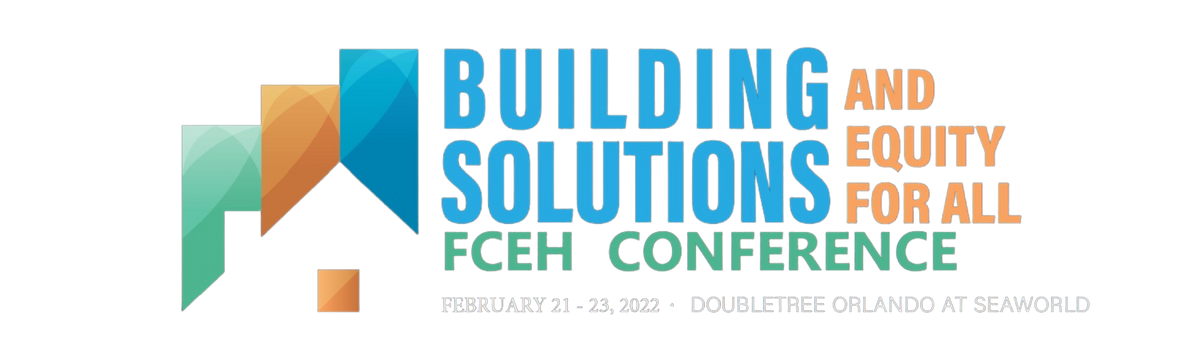 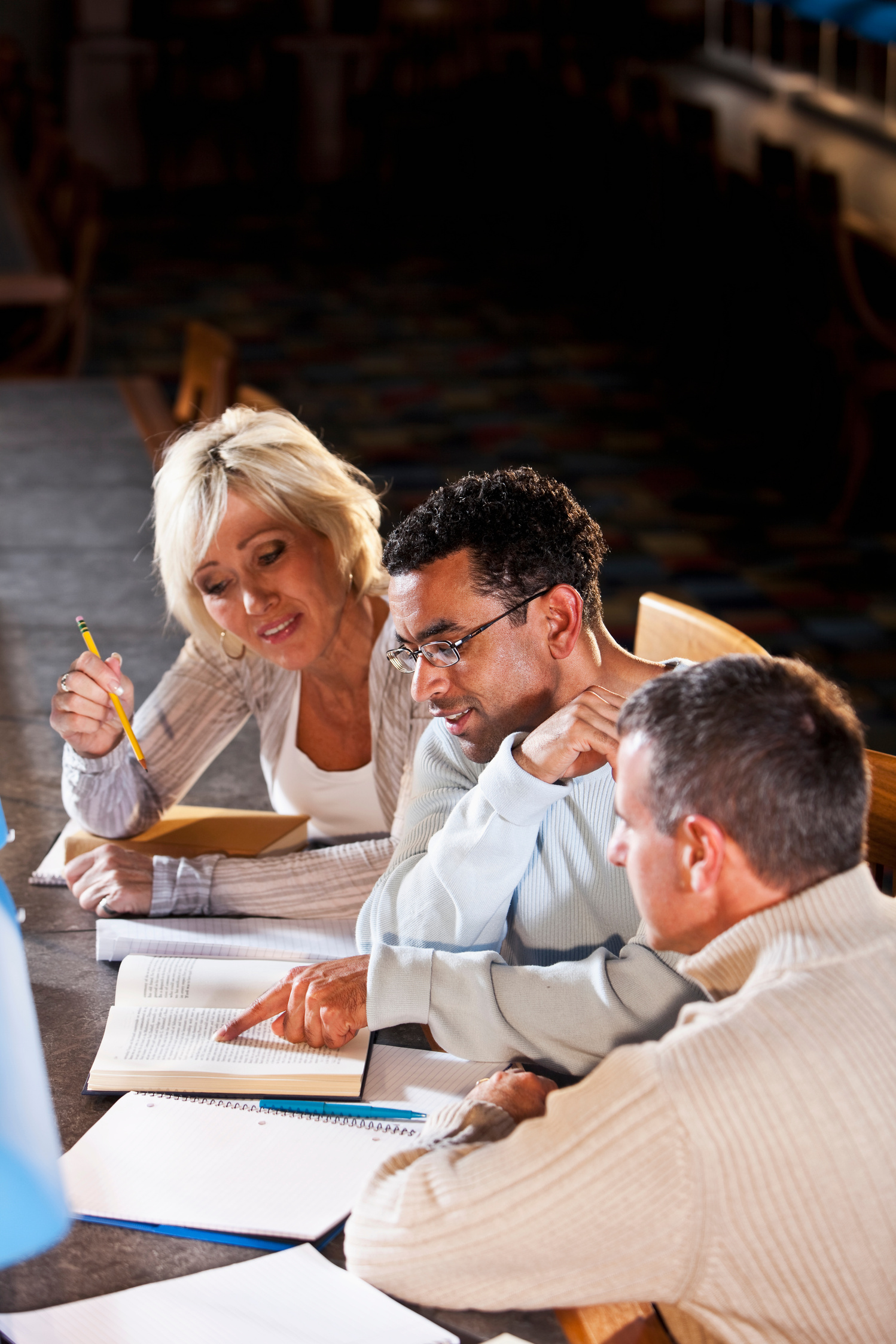 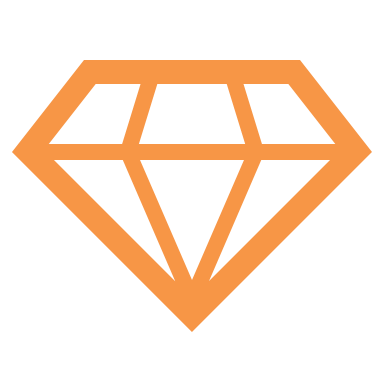 Understand the Value of 
Your HMIS Administrator
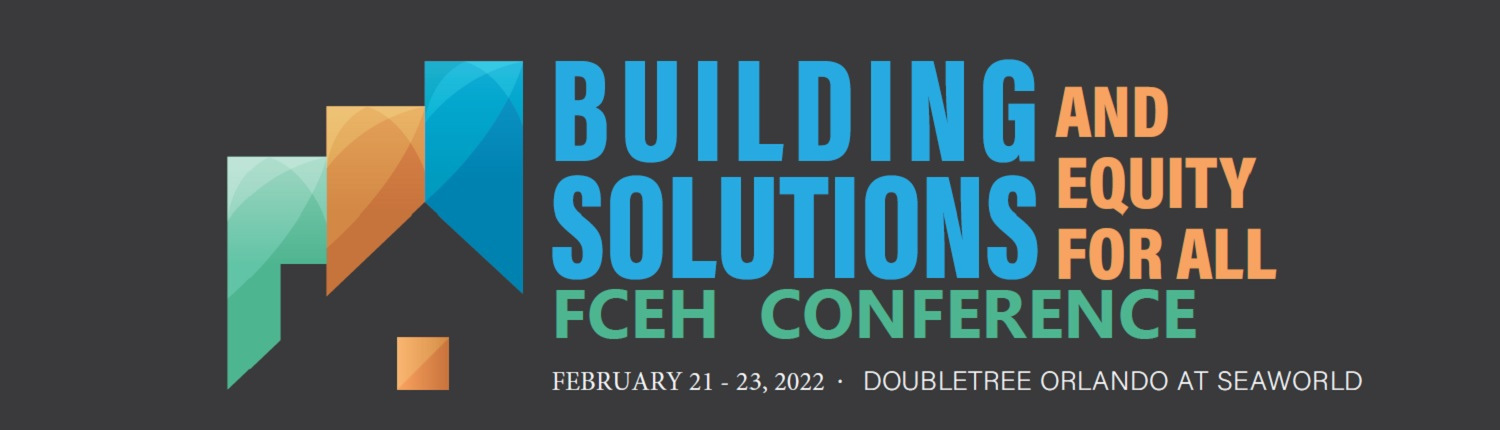 [Speaker Notes: Ask about HMIS admin role?]
Key Responsibilities of the HMIS Lead:
Shared Responsibilities
HMIS Governance
HMIS Technical Standards
HMIS Security Standards
HMIS Data Quality Standards
Project Management and Coordination: 
Associated with managing and operating the HMIS.
Data Analysis: 
Associated with HMIS Data analysis and reporting.
Programming:
Associated with and internal programming related to HMIS.
Technical Assistance and Training:
Associated with developing and conducting training for HMIS.
Administrative Staff Support:
Associated with support HMIS staff .
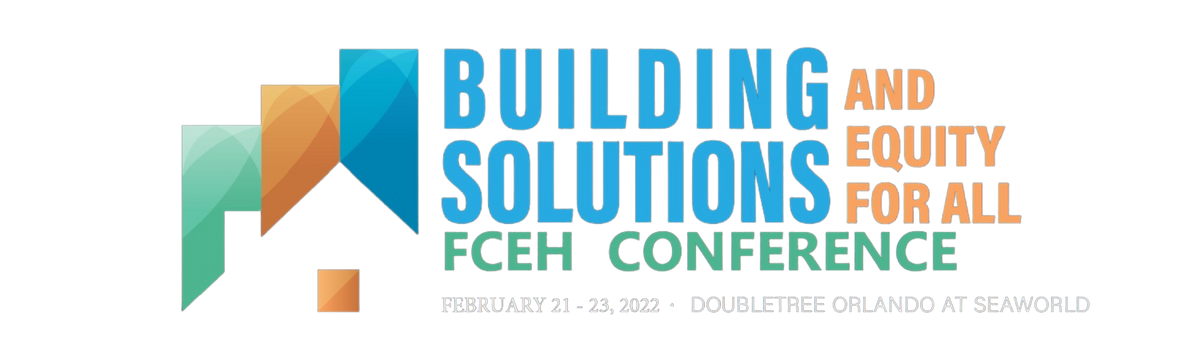 [Speaker Notes: Brittany
Project Management:
The core ability that is necessary to successfully bring a project from start to finish. Good communicator, strong leader, and effective problem solver. 

Data Analysis:
Process of systematically applying statistical and/or logical techniques to describe and illustrate, condense and recap, and evaluate

Programming:
The process or activity of writing computer programs, coding

Training: 
The act of teaching a person a particular skill or type of behavior

Administrative Support:
To give assistance in running the HMIS business operations.]
HUD Presented Funding Model from 2011:
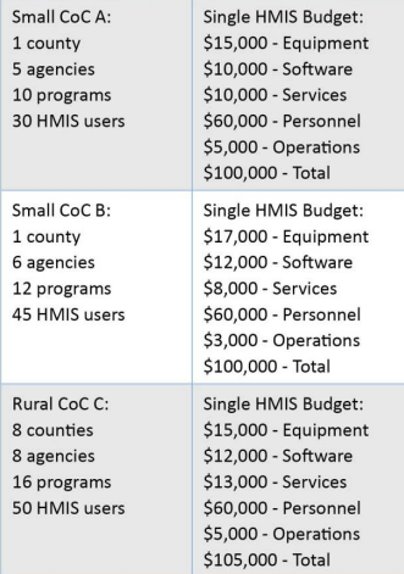 Each CoC is responsible for all aspects of HMIS with 1 FTE
This funding model was presented before:
HMIS was required to conduct system wide performance measures
HMIS was required to conduct system wide LSA reporting
HMIS was required to report on the DCF and CoC unified application.
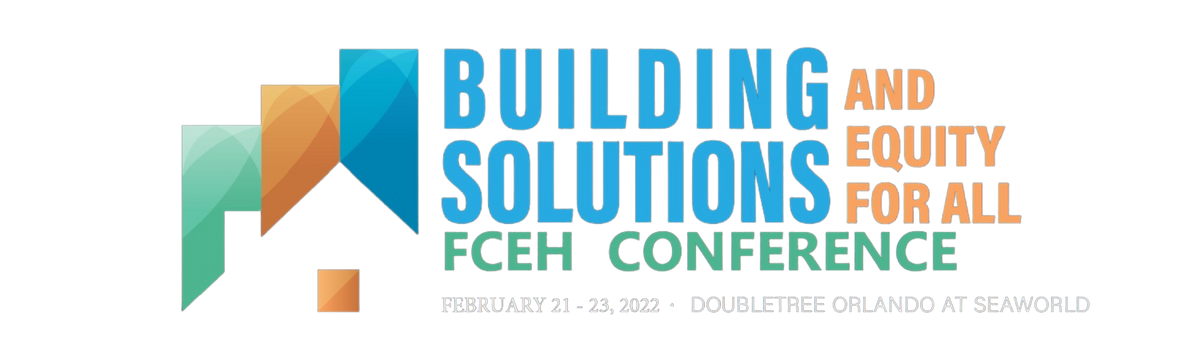 Source: https://files.hudexchange.info/resources/documents/HMISBudgetingStaffingTookit.pdf
[Speaker Notes: Brittany]
Do you Take your Data Seriously?
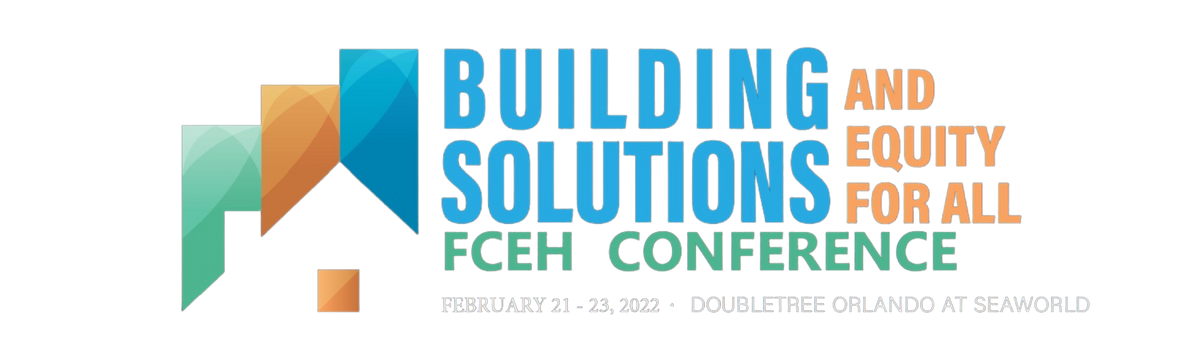 Source: https://files.hudexchange.info/resources/documents/HMIS-Staffing-and-Resourcing-Toolkit.pdf
[Speaker Notes: Gaither]
Advocate for your HMIS Administrator:
Talk to your HMIS Administrators: 
ask them if they are overwhelmed.
Know their skills and level of capacity.
Just because they are willing to do it all, doesn’t mean that they should. 
Advocate for funding:
Support the skills they are missing
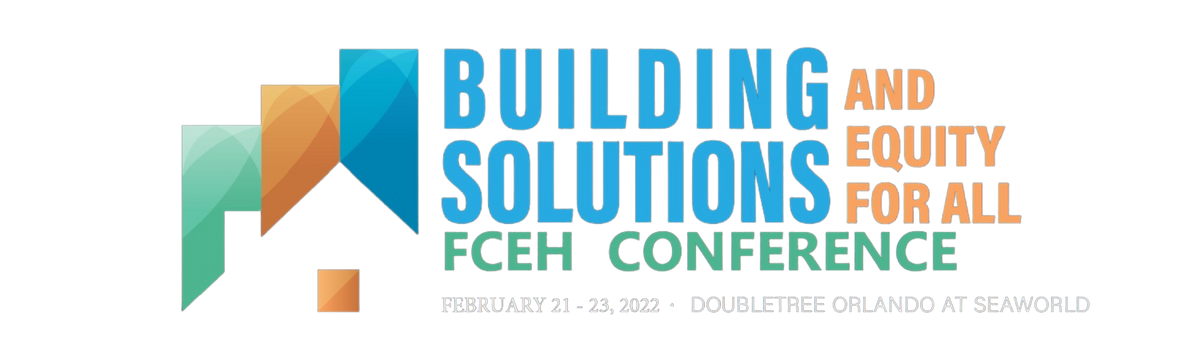 [Speaker Notes: Gaither]
We Encourage you to be Curious:
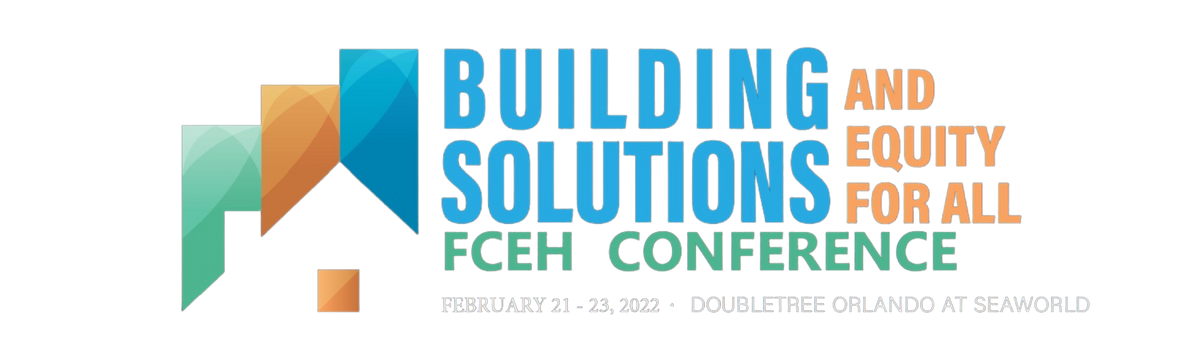 [Speaker Notes: Brittany]
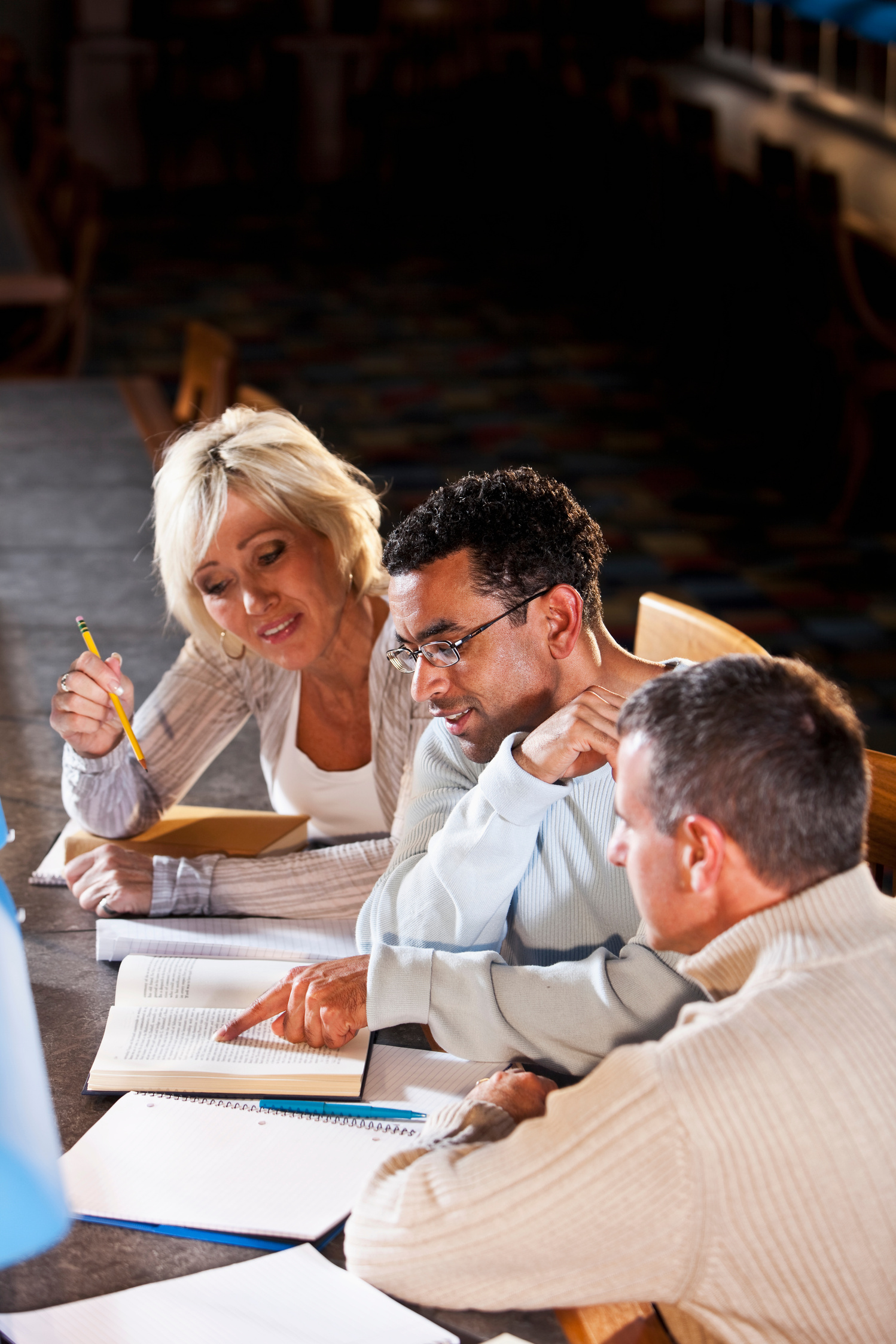 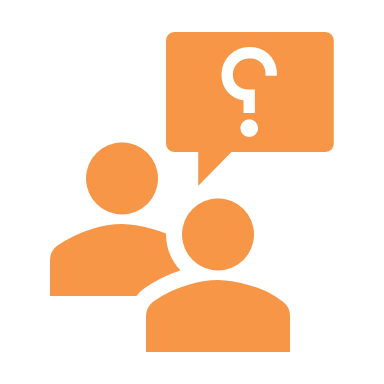 Questions & Answers
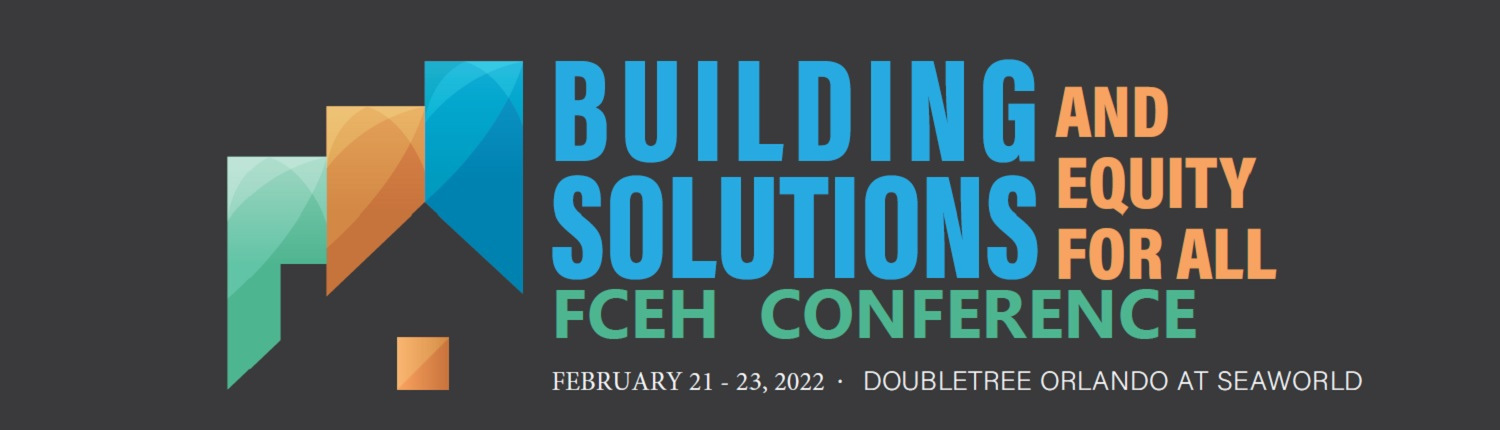 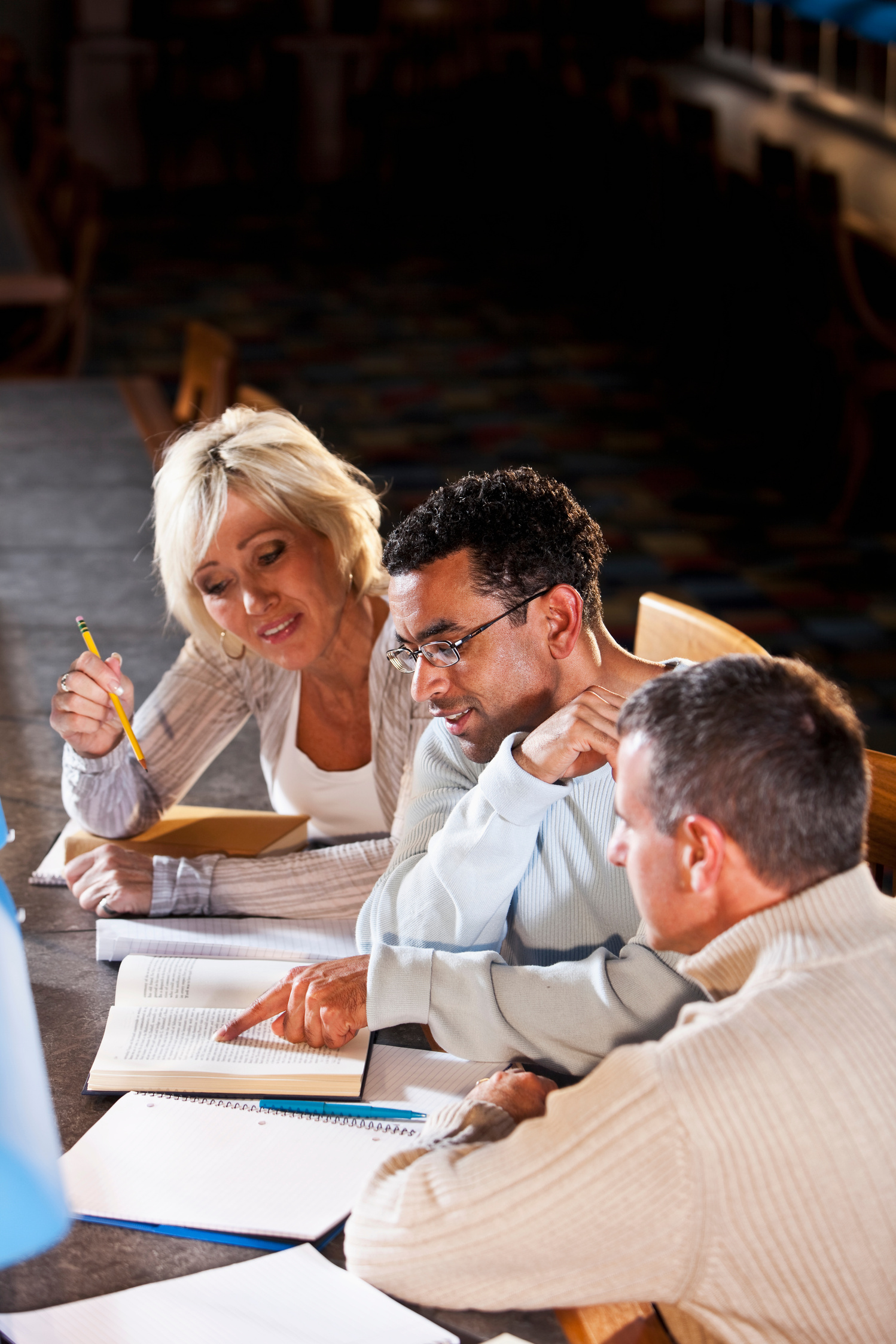 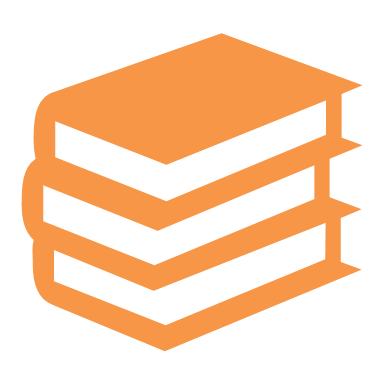 Resources
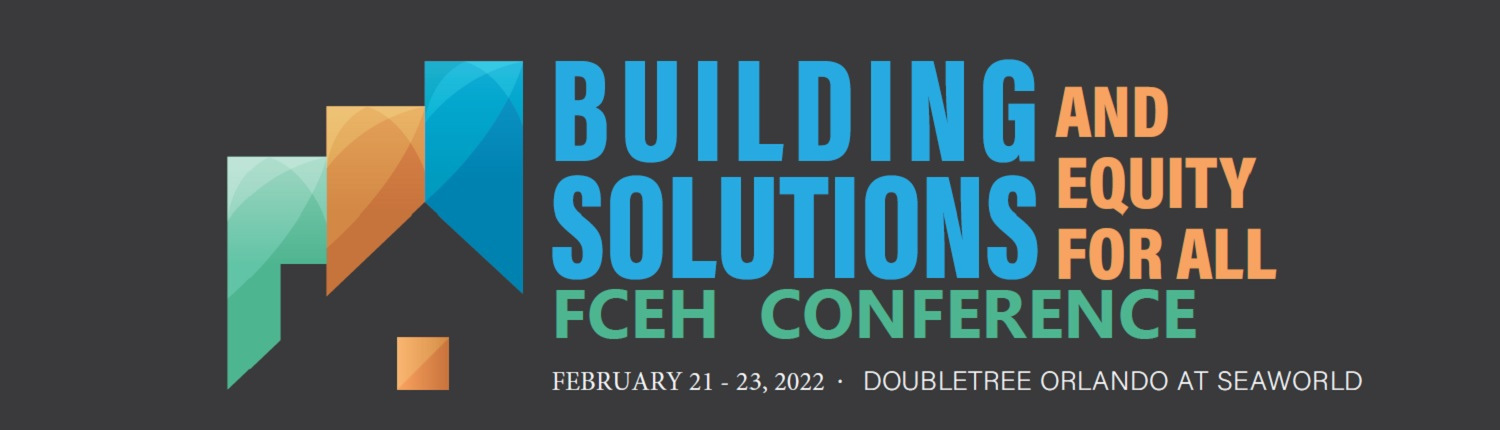 We all need all the help we can get!
HMIS Data Exchange Resources
HMIS Standard Reporting Terminology Glossary
FY 2022 HMIS Data Standards
HMIS Data Standards
CoC Alliance
Subscribe to HUD mailing lists (HMIS!!!)
HDX, HDX 2.0, SAGE, eSnaps
HMIS Lead Series
Join vendor specific support groups!
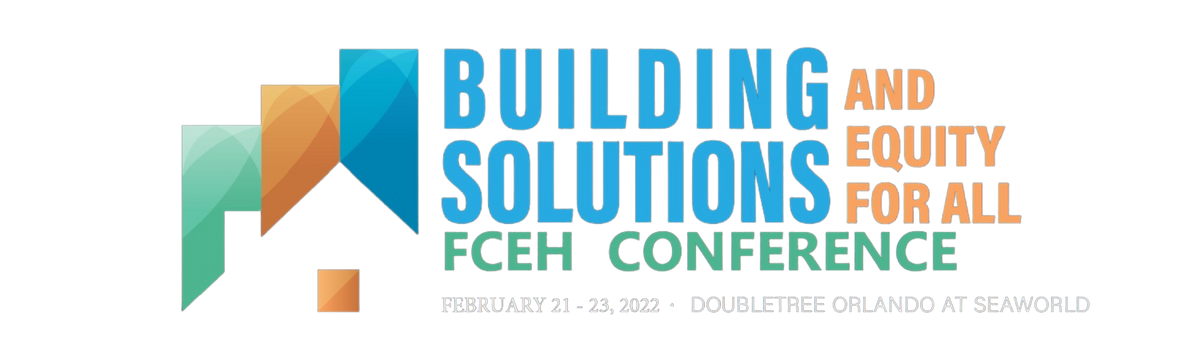 [Speaker Notes: Gaither]
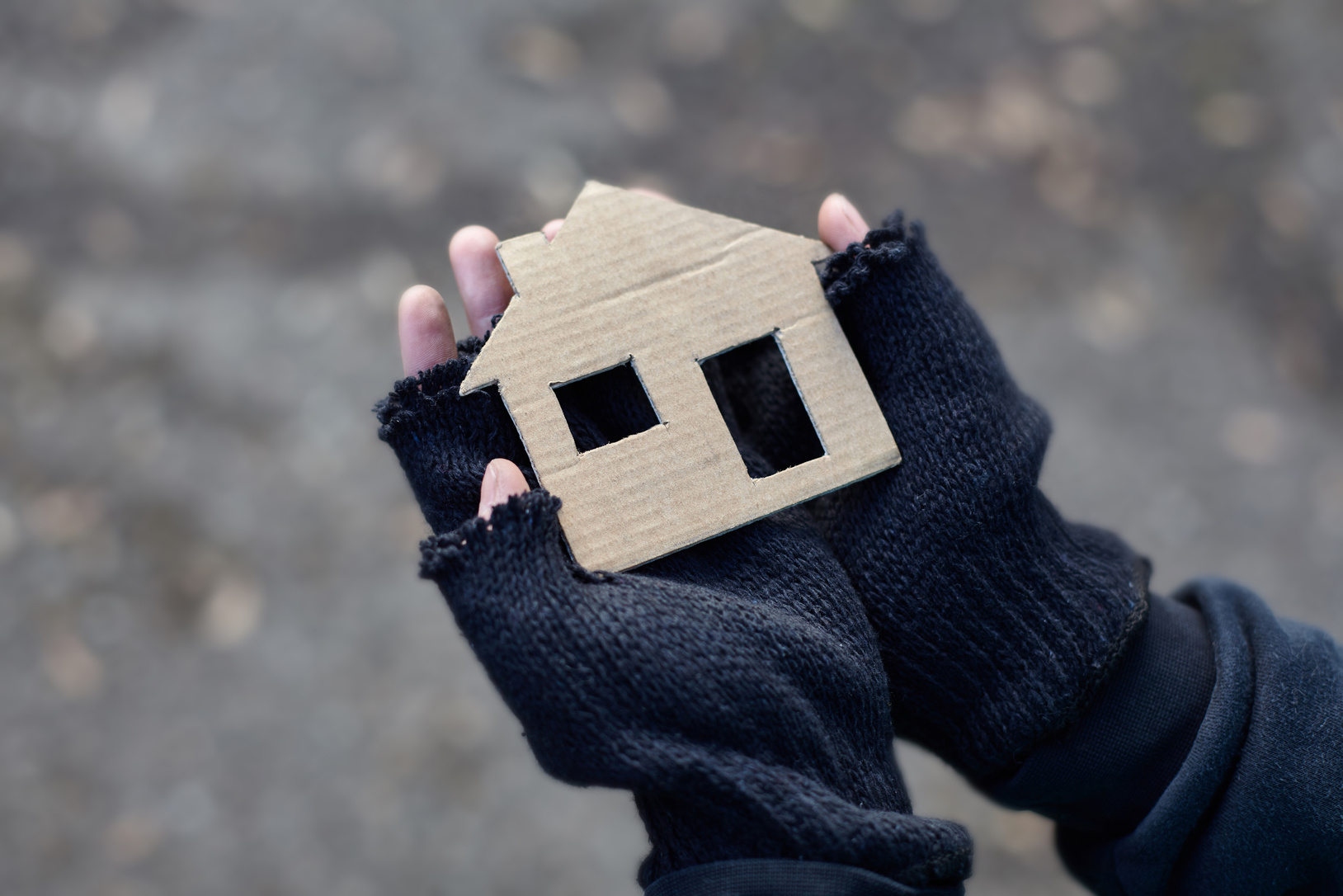 THANK YOU!
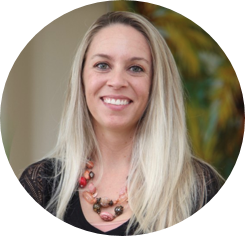 Brittany.Coronado@InformedByDataLLC.com​
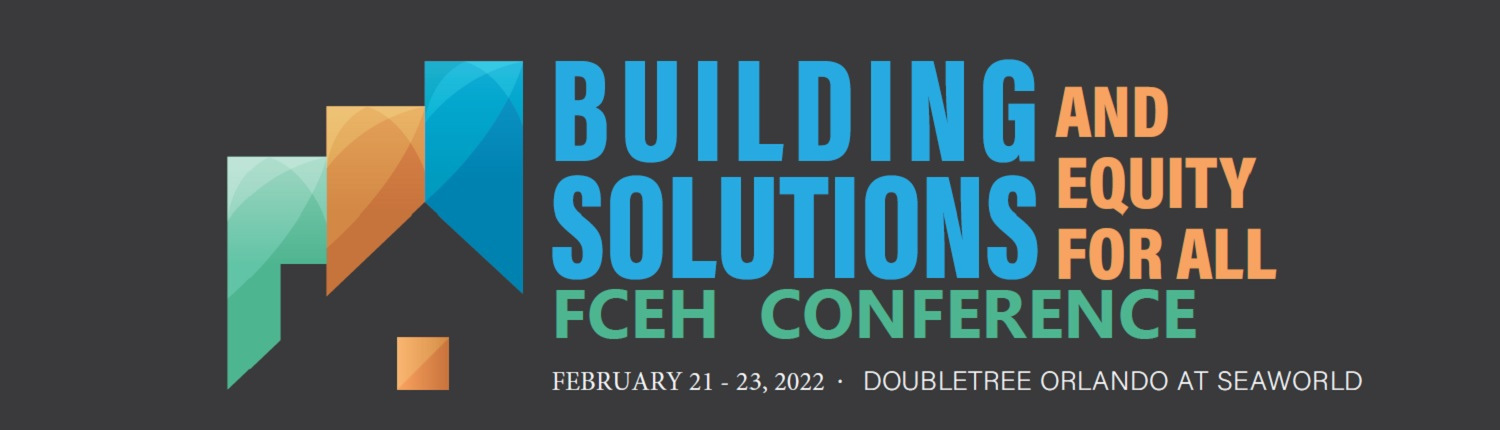 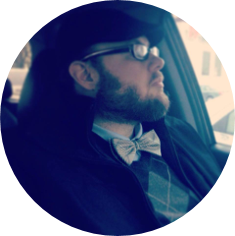 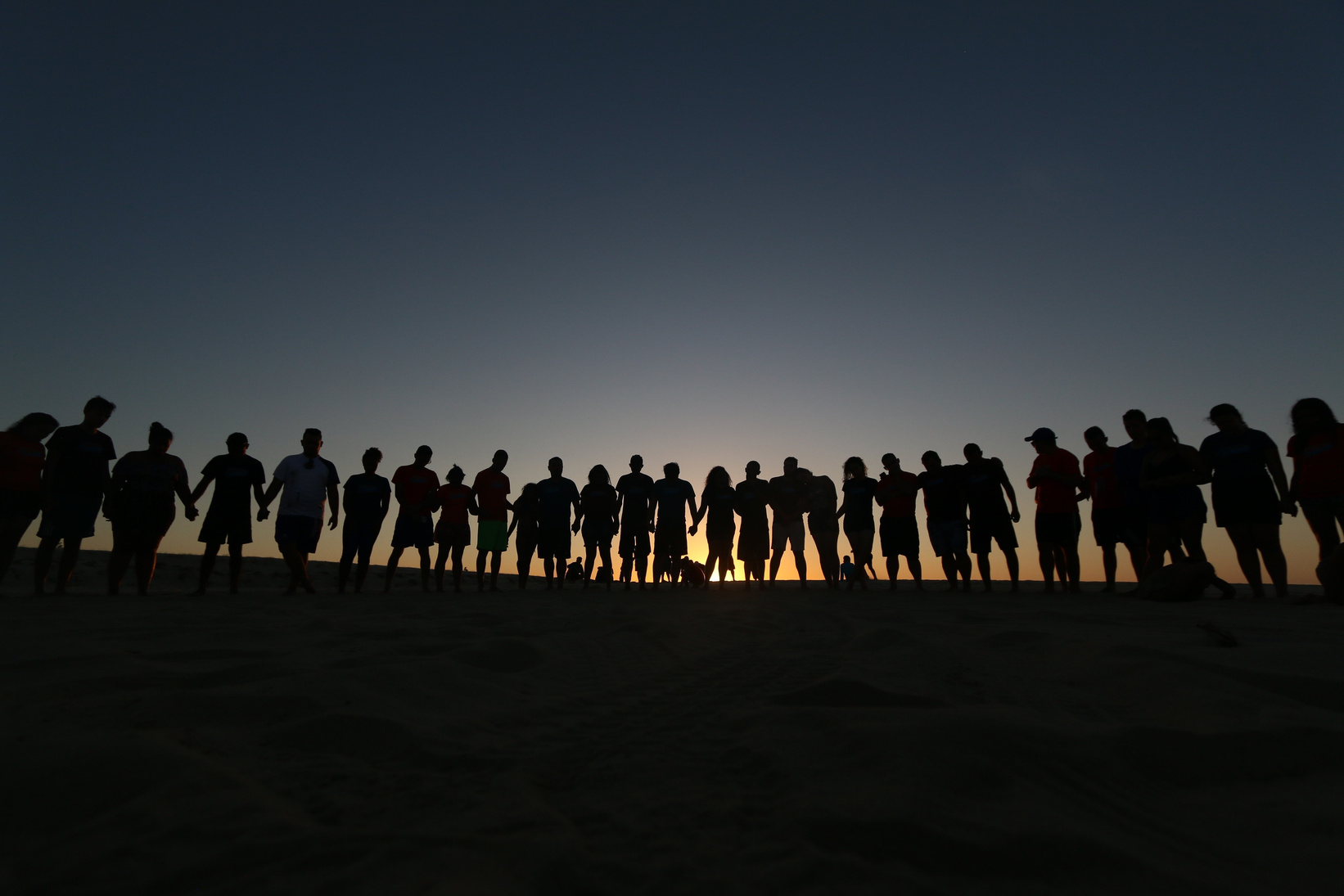 Gaither.Stephens@GaitherDyn.com​